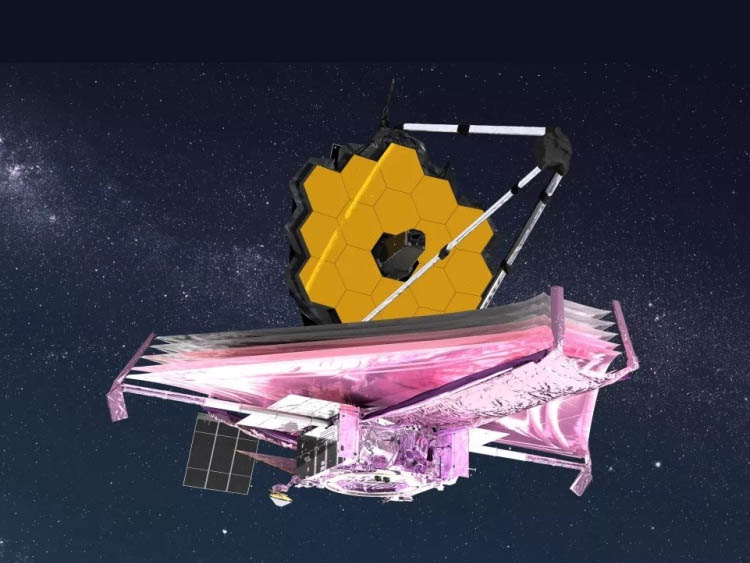 Внеатмосферная астрономия 
и новый космический телескоп "Джеймс Уэбб"
Сурдин В.Г.
ГАИШ  МГУ
James Webb Space Telescope
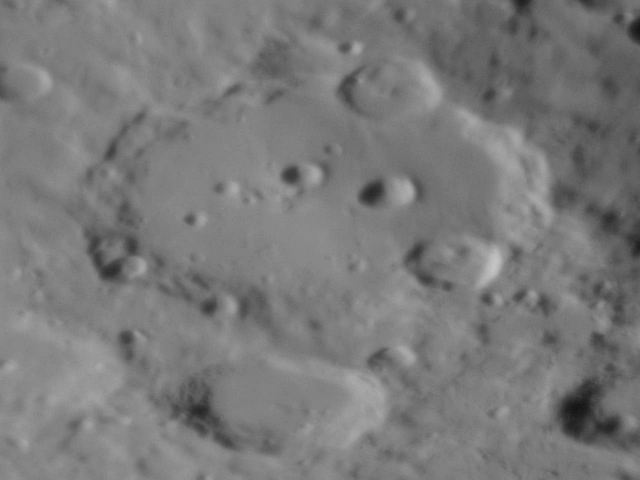 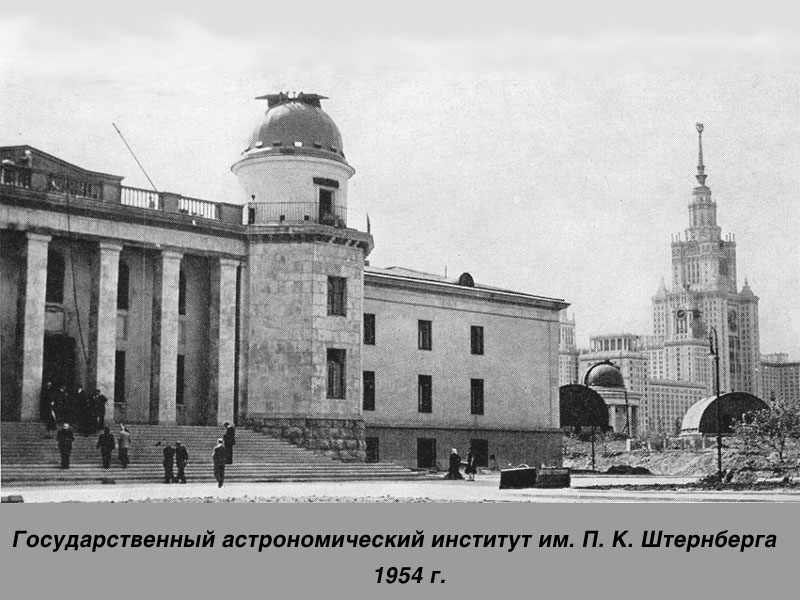 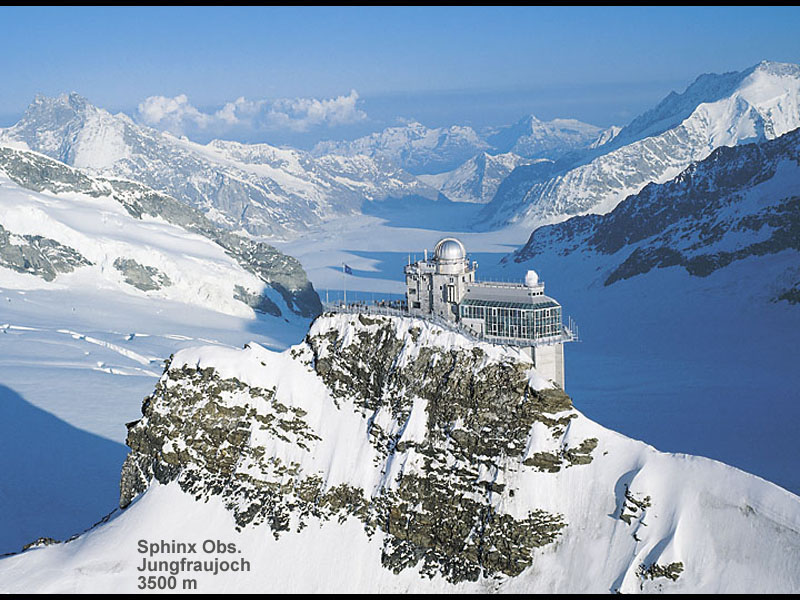 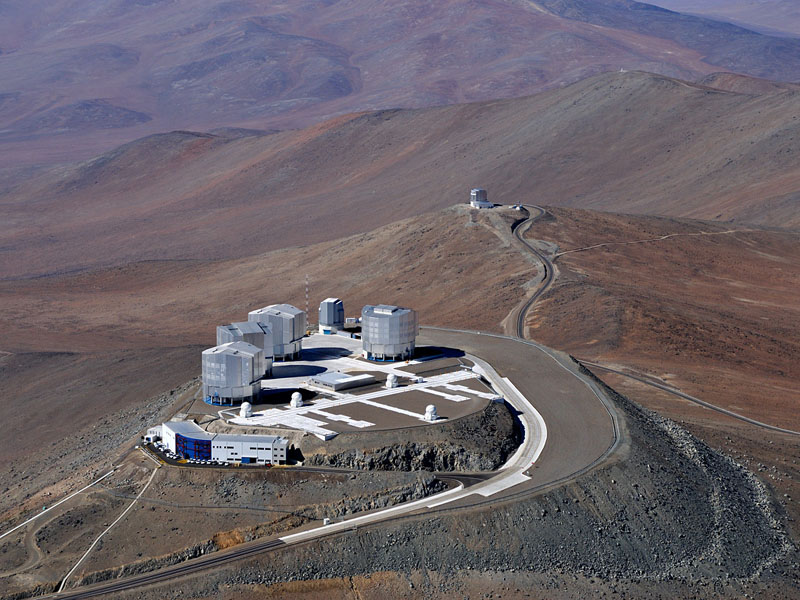 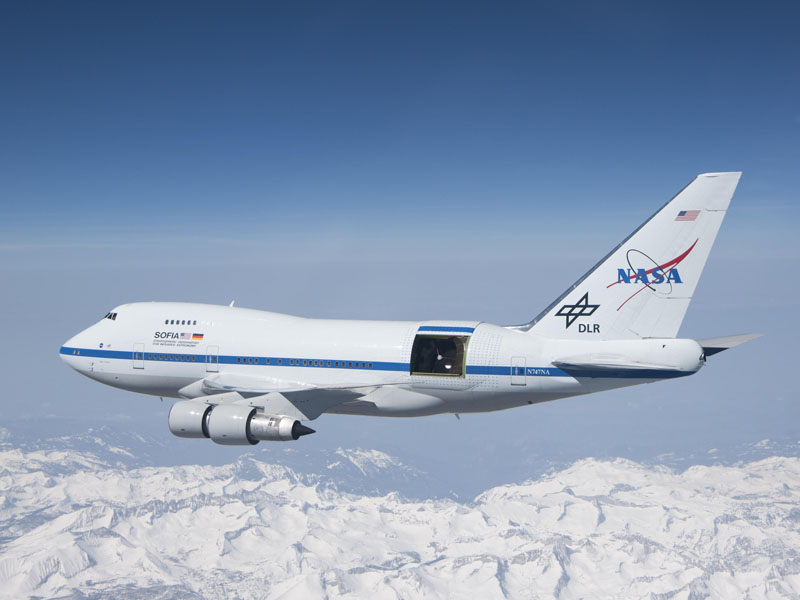 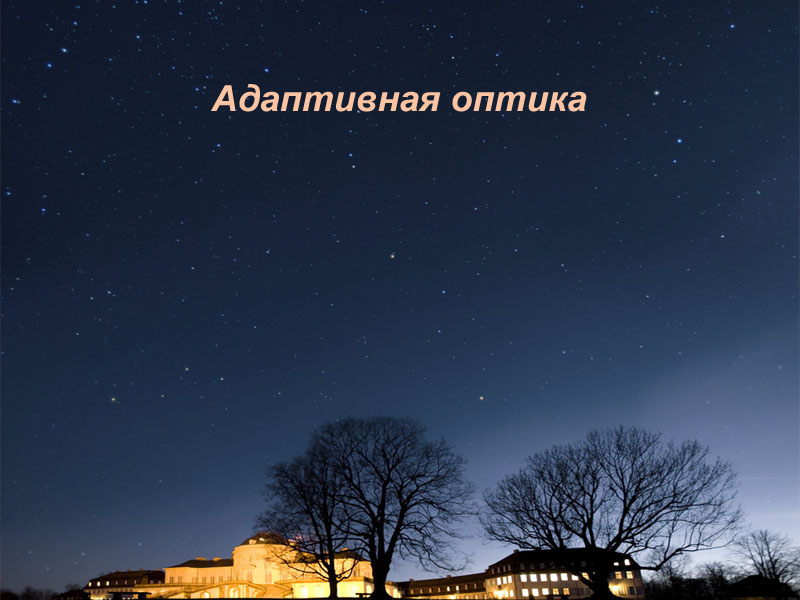 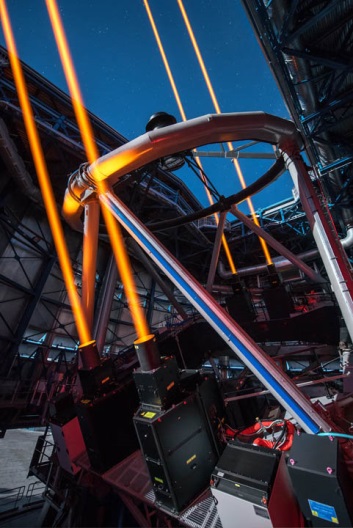 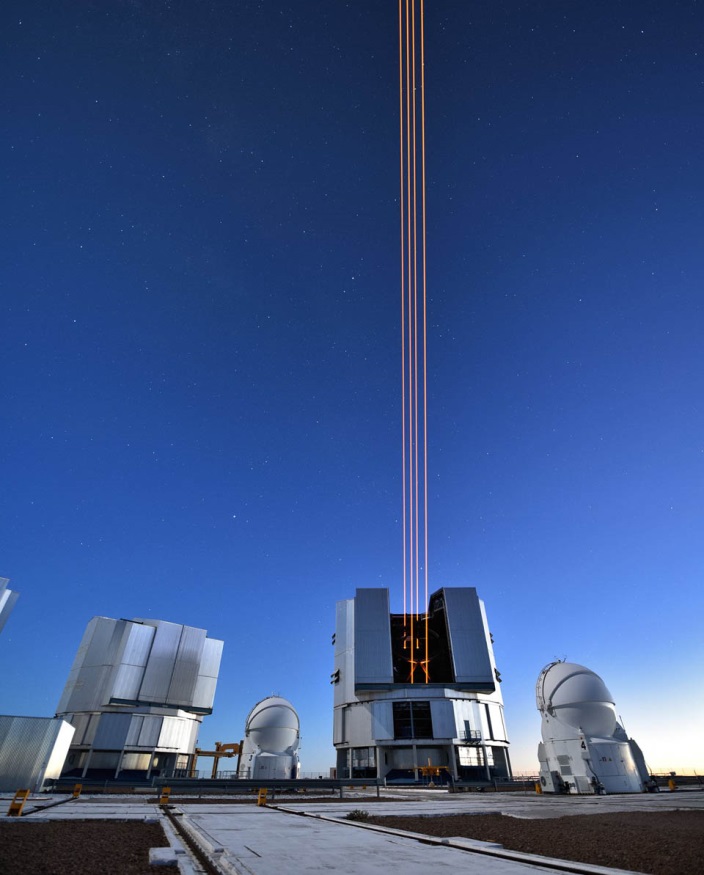 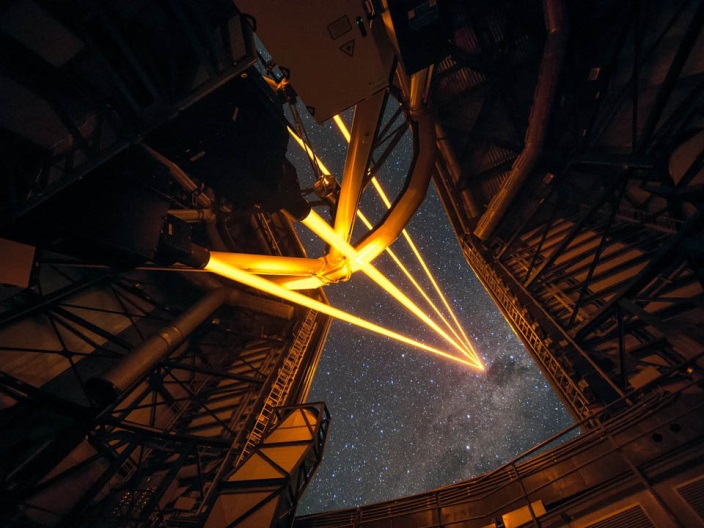 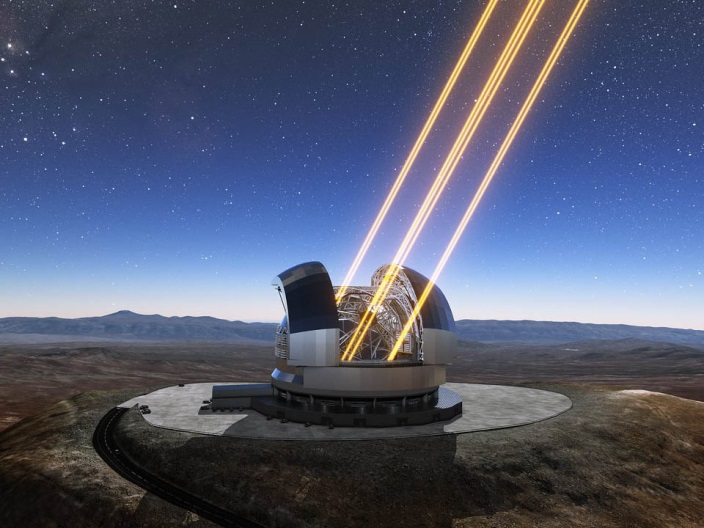 Если всё так хорошо у наземной астрономии,
то зачем нам космические оптические телескопы?
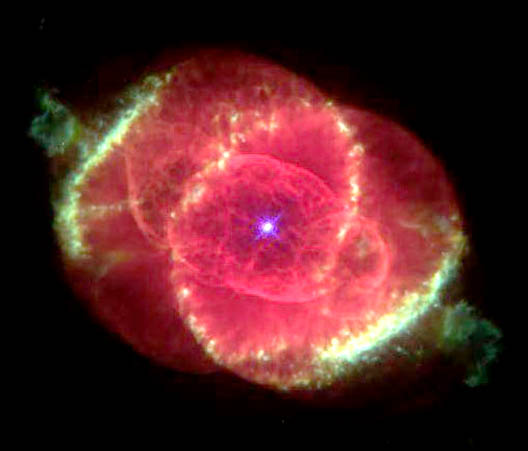 Высокая чёткость 
на снимках 
протяженных 
объектов


Длительные 
экспозиции
(тёмное небо)

а также
непрерывная работа
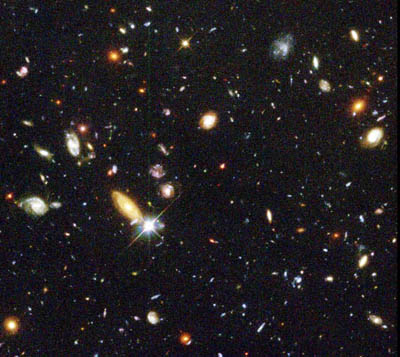 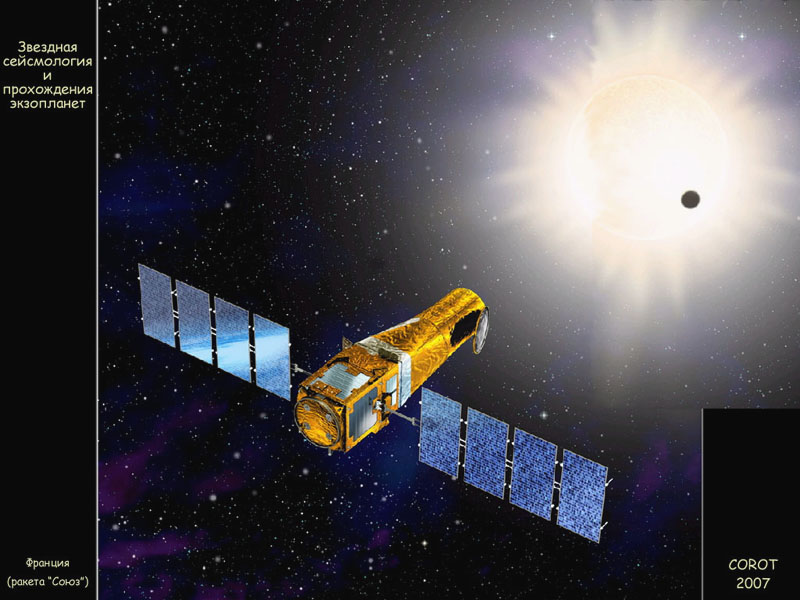 В космос
продолжают
отправлять
оптические
телескопы
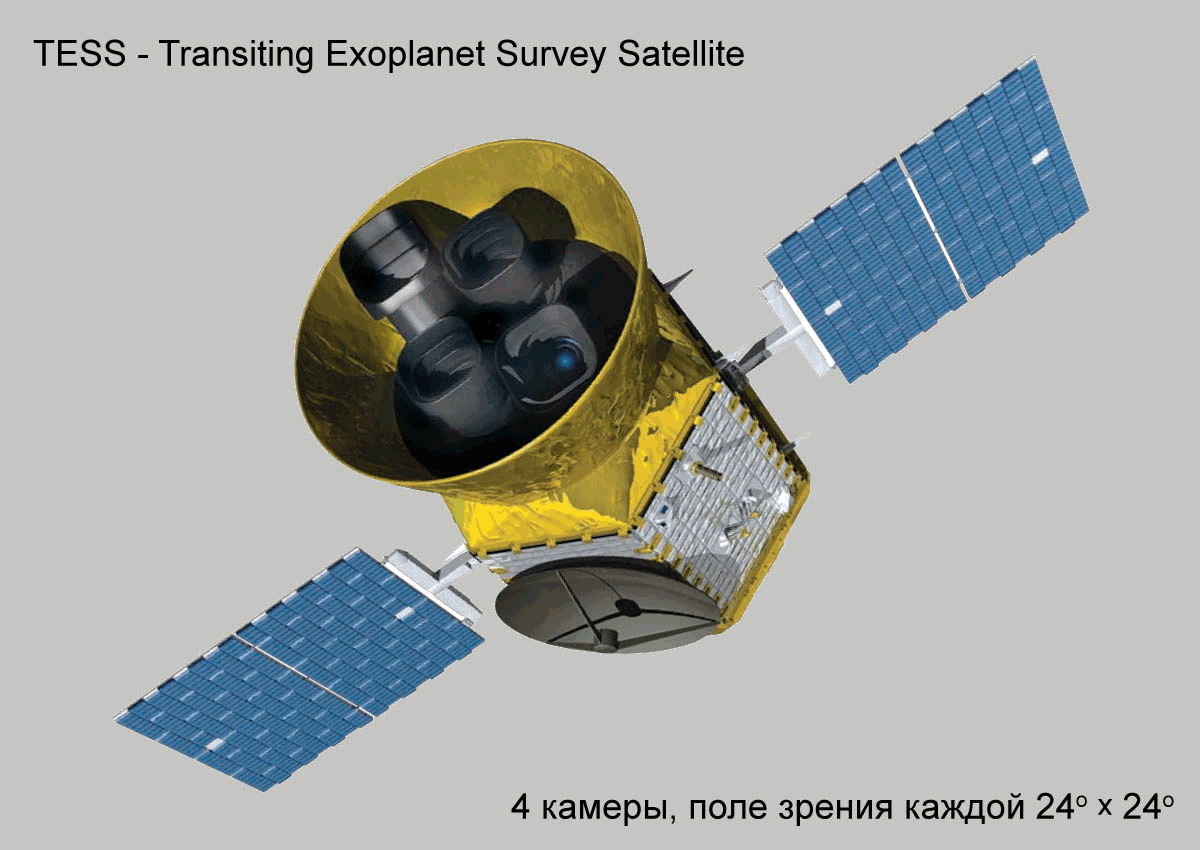 Высокоточные
фотометрические
обзоры с Земли
делать не удаётся
Измерять углы астрономы умеют с астрономической точностью
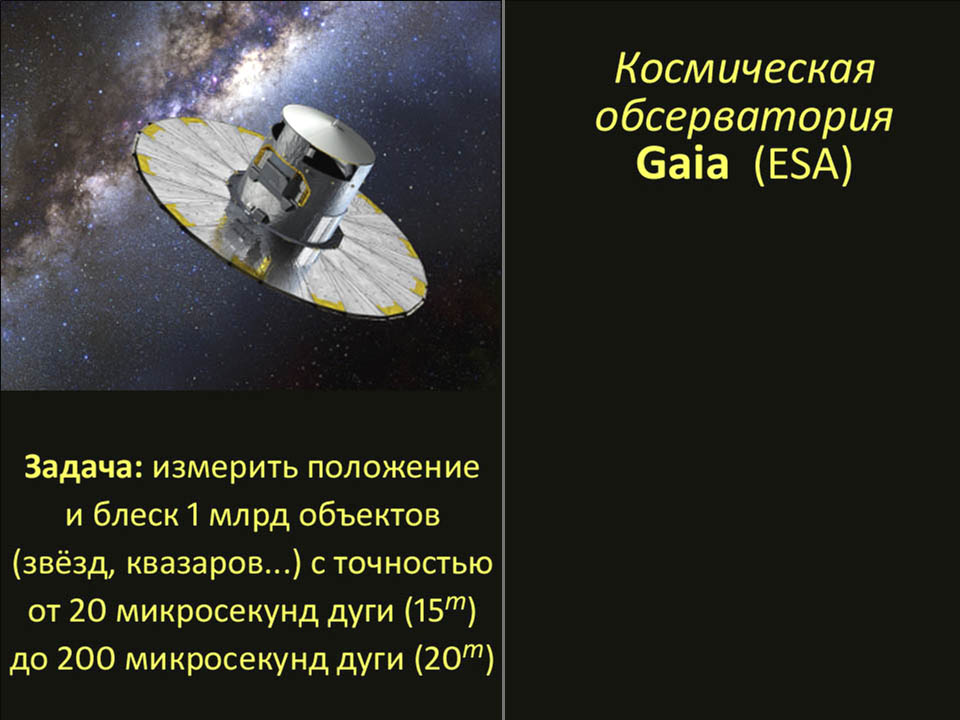 Спутник с двойным телескопом
запущен в 2013 г. на орбиту
вокруг Солнца так, что движется
по орбите синхронно с Землей
в 1,5 млн км от неё (в точке L2).

Он измеряет положение звёзд
в тысячи раз точнее, чем это
можно сделать с поверхности
Земли.

Под углом 20 мксек дуги с Земли 
был бы виден ластик на Луне!
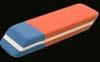 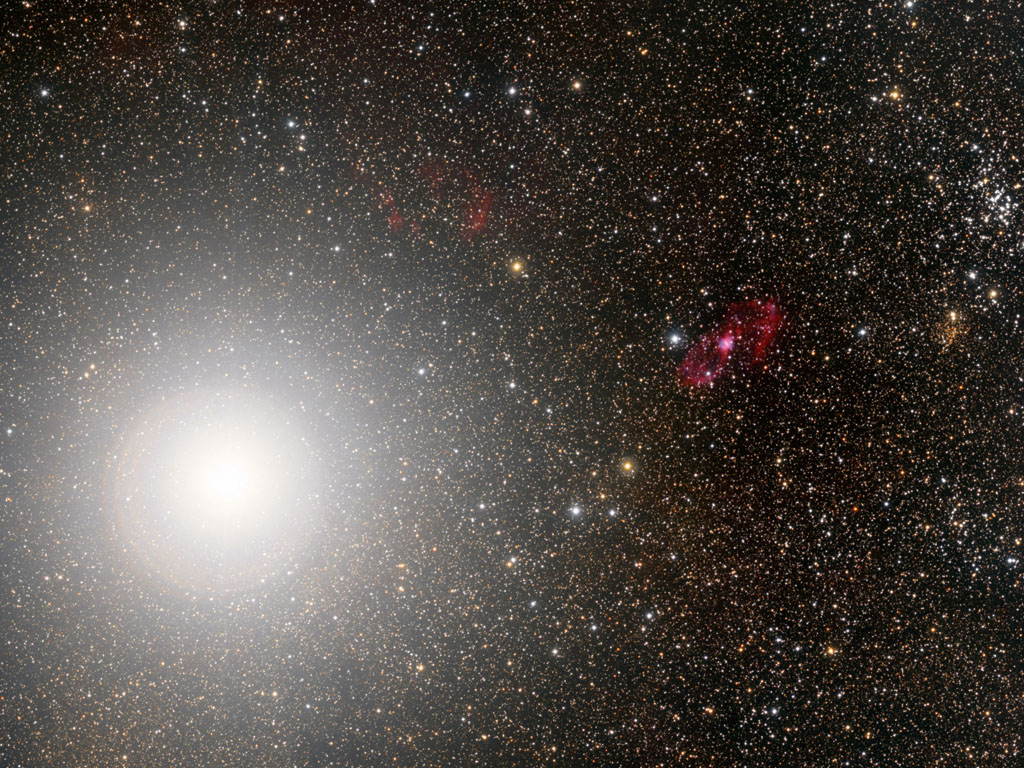 Яркие звёзды ослепляют телескоп.
Рядом с ними не видны тусклые тела
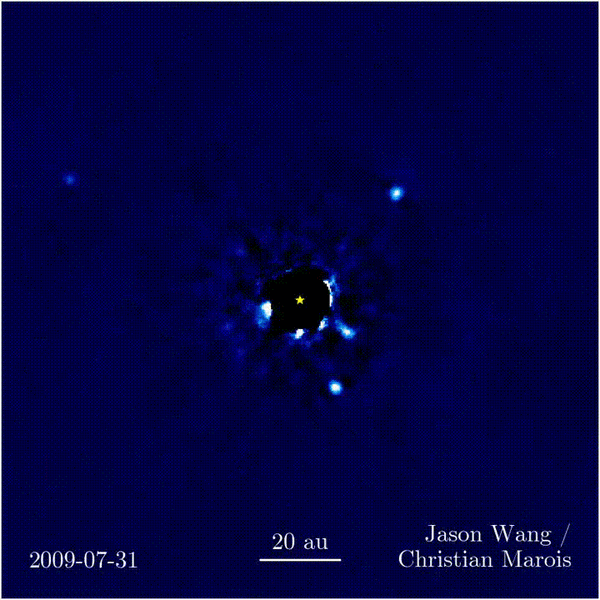 Звёздный
коронограф
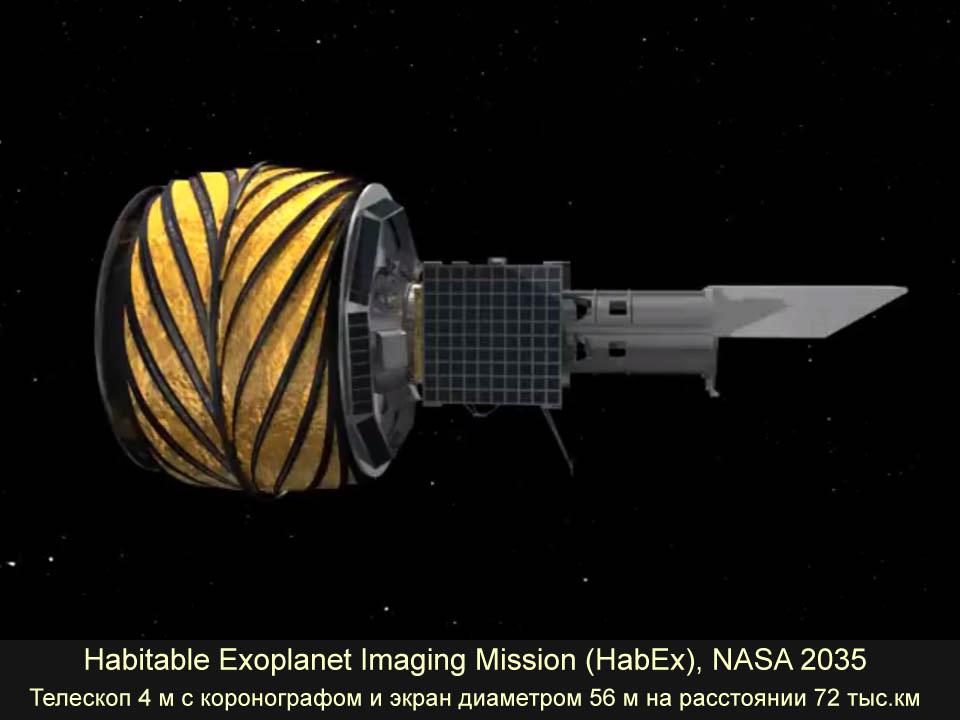 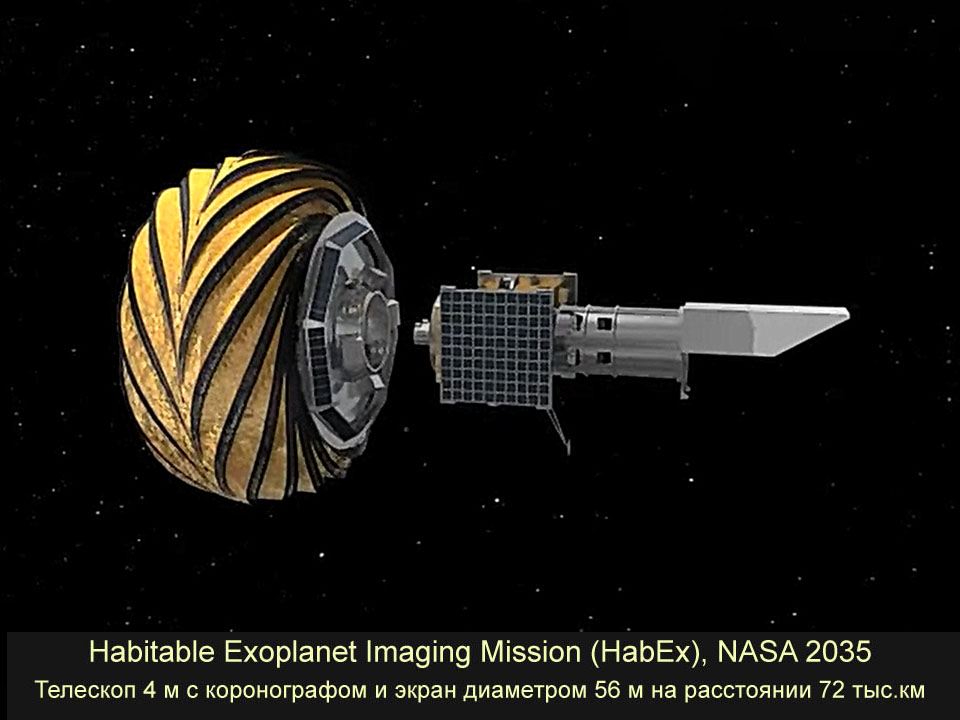 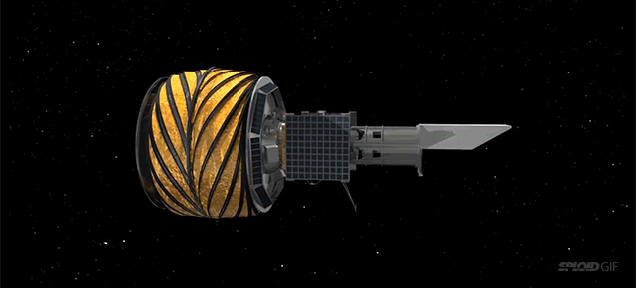 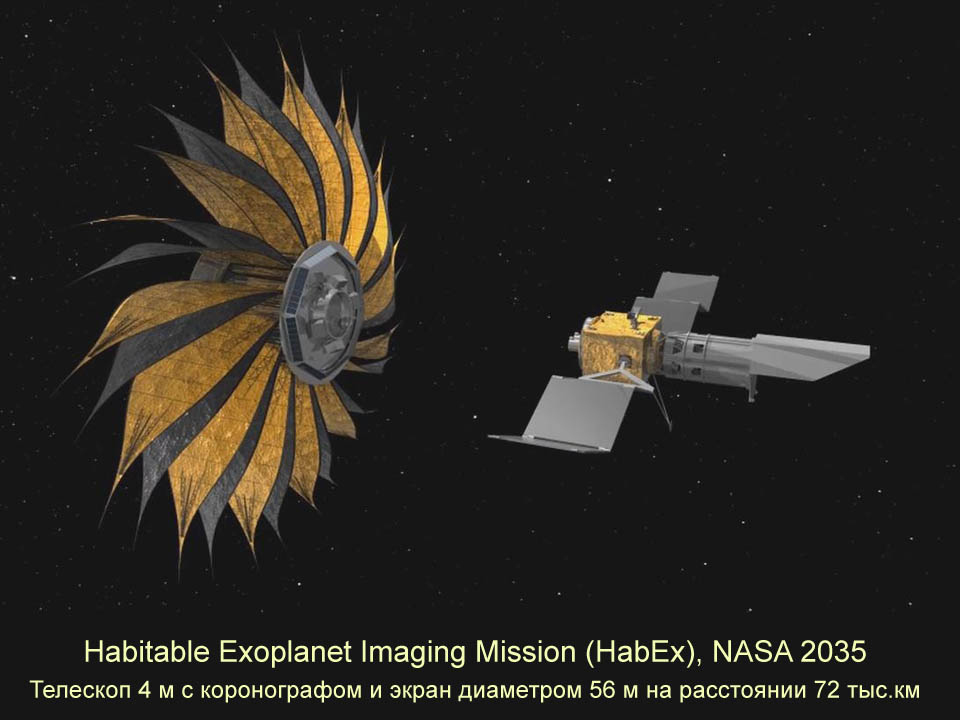 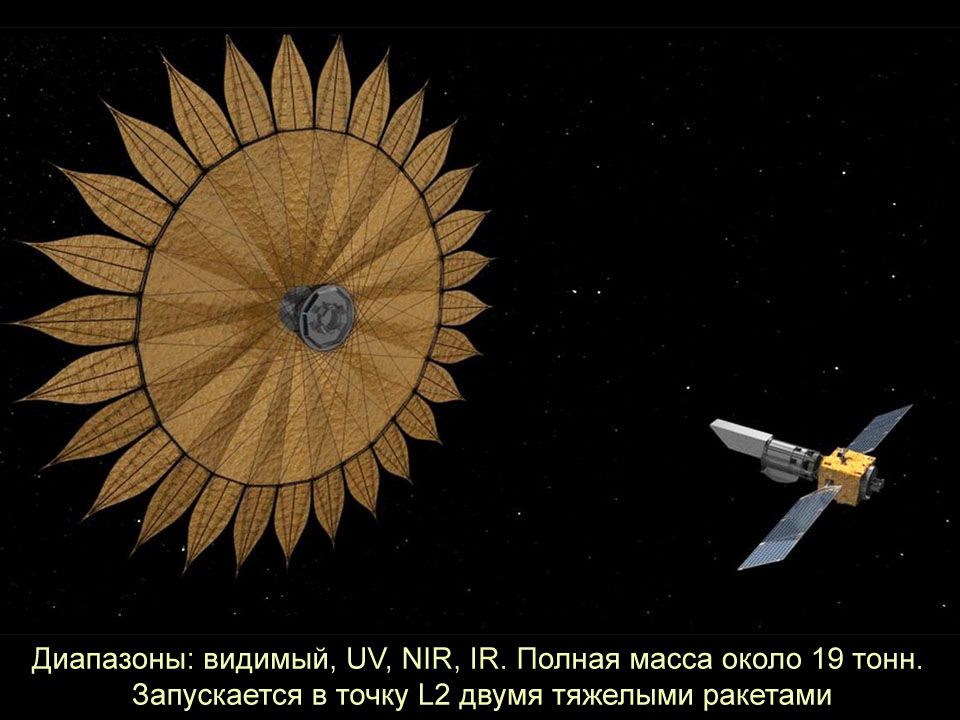 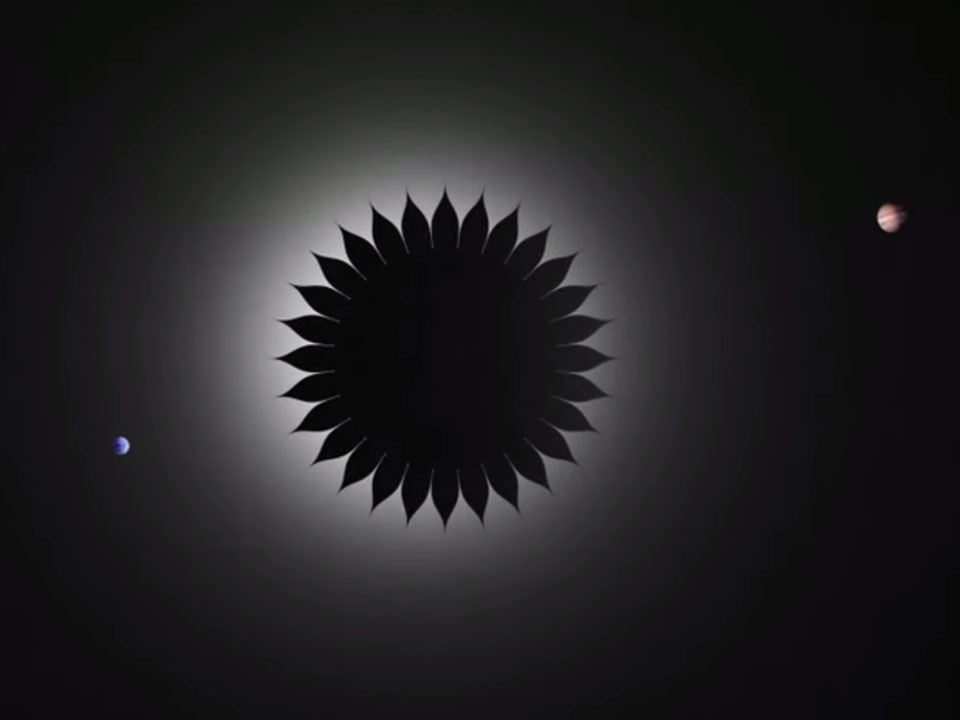 Ближний и средний ИК
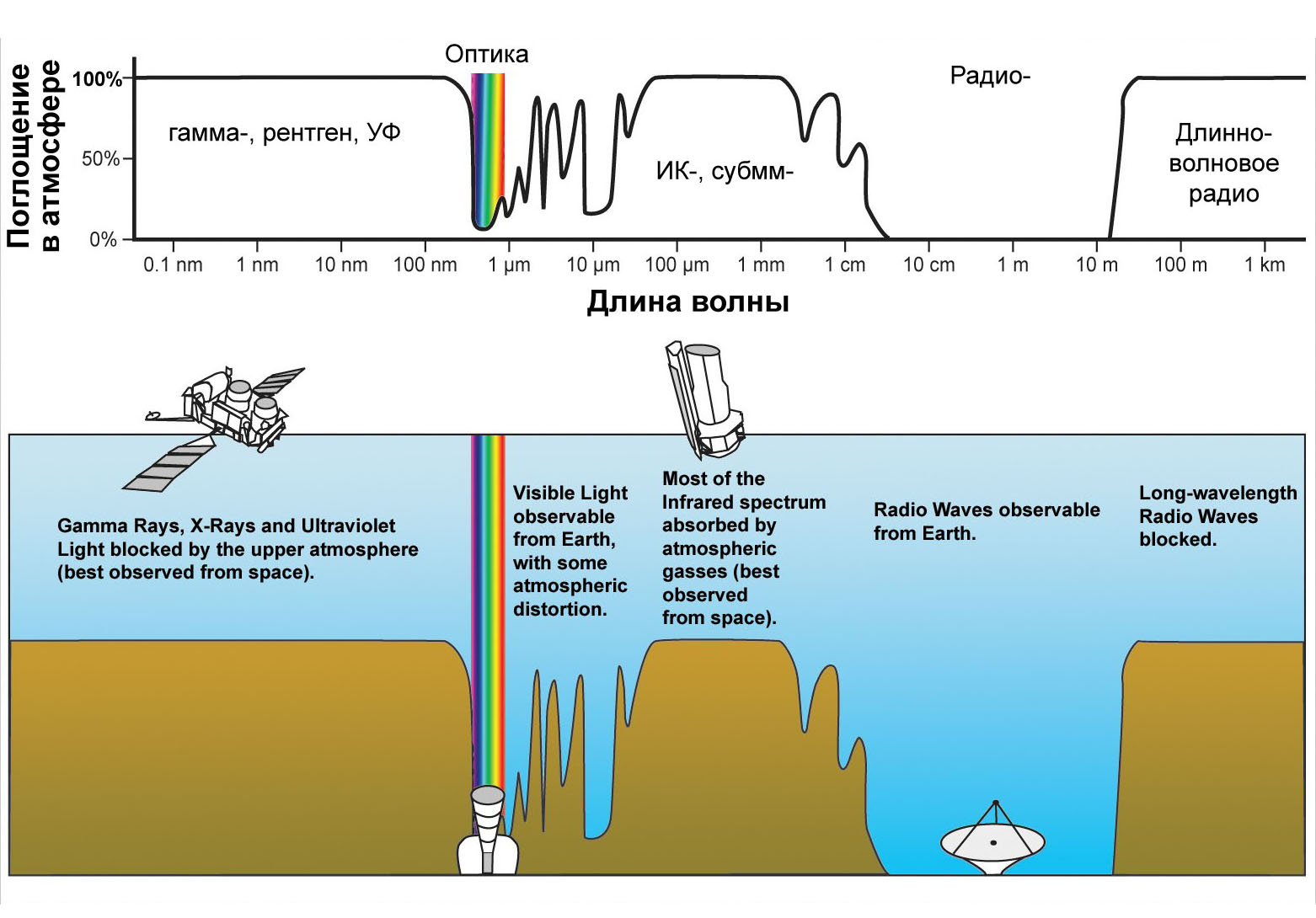 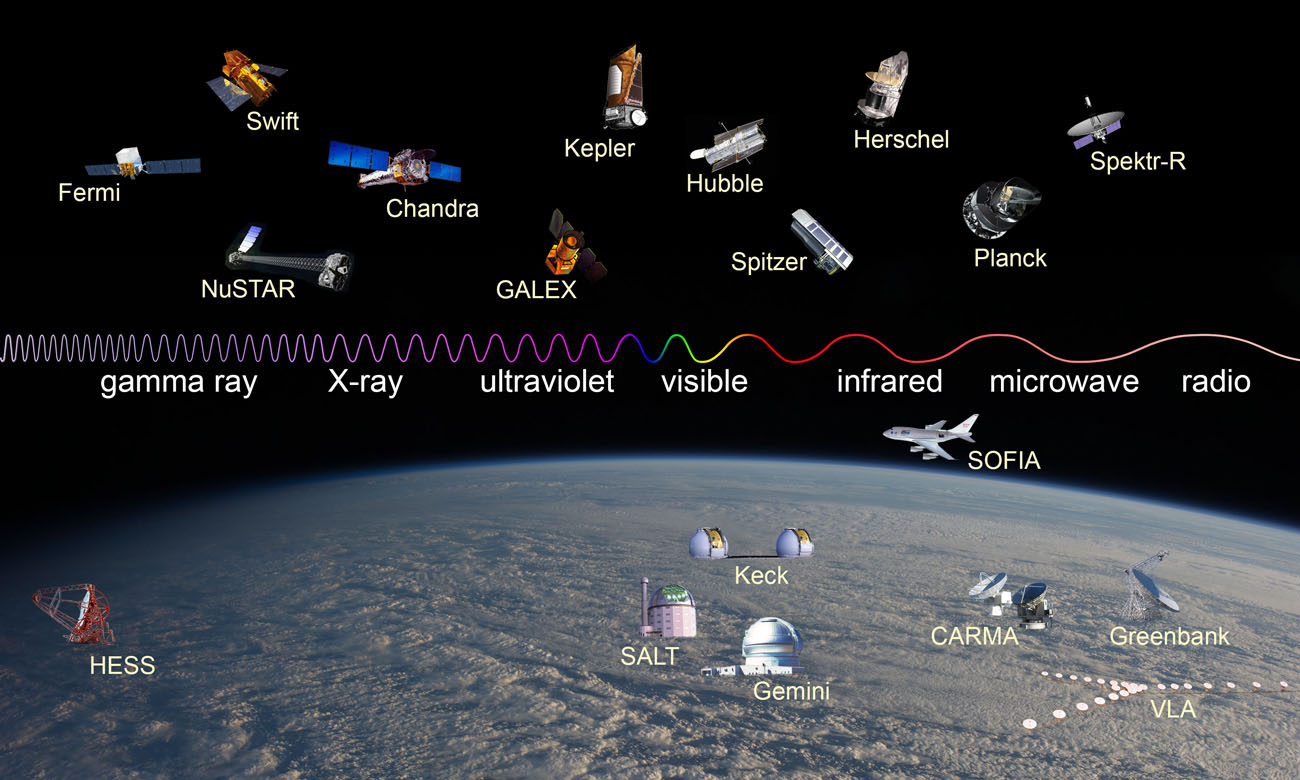 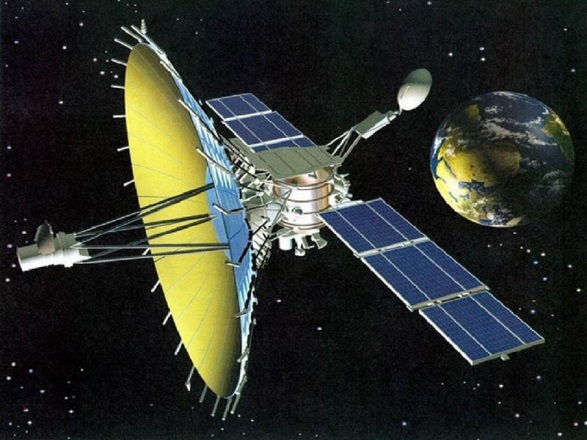 РадиоАстрон
КА Спектр-Р 
Роскосмос, 2011-2019 гг.
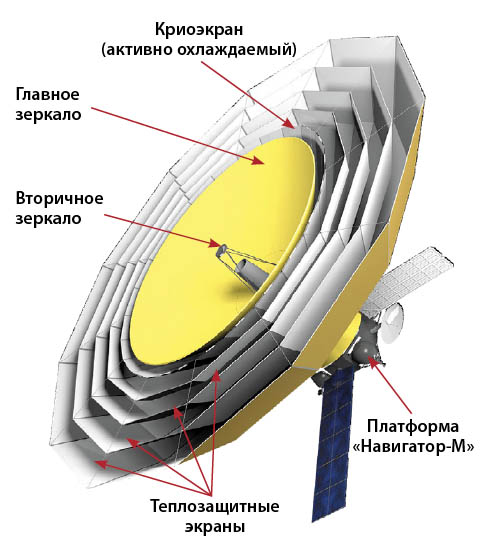 Миллиметрон
КА Спектр-М
Роскосмос, 2030 ?
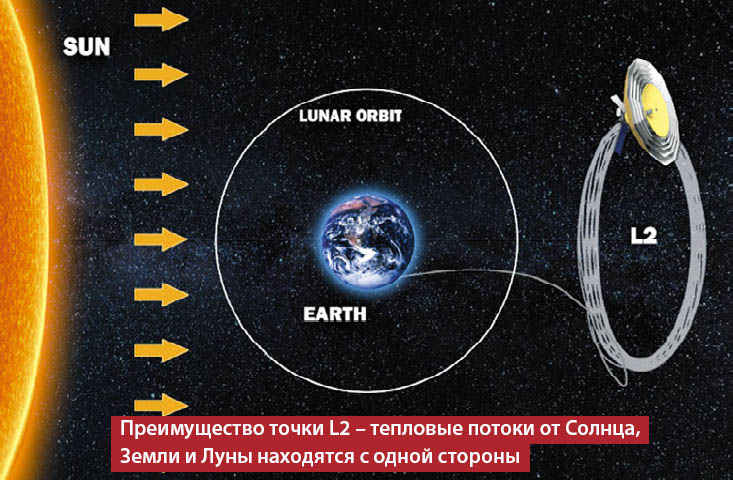 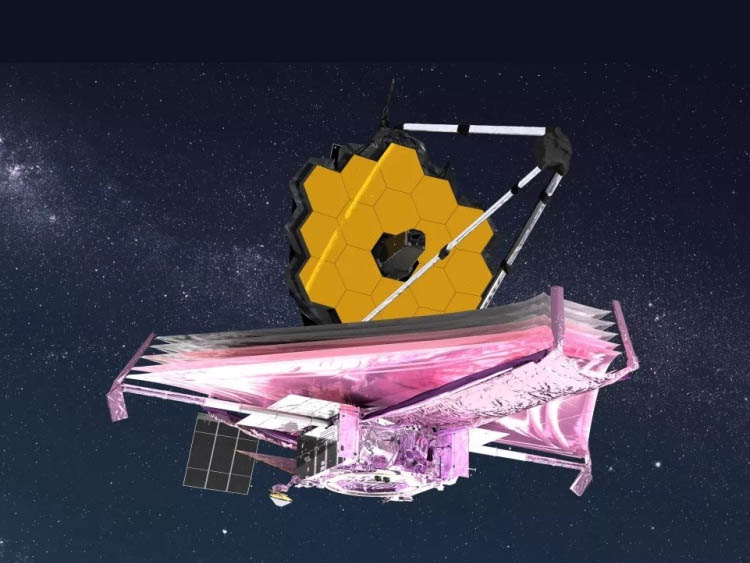 James Webb Space Telescope
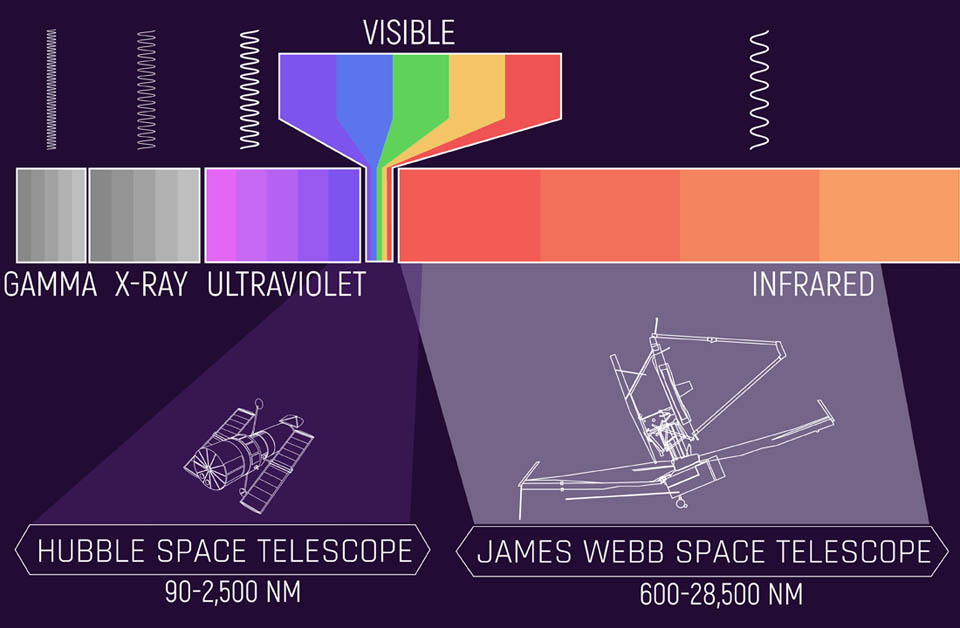 Диапазоны чувствительности космических телескопов
Страны-участники кооперации JWST
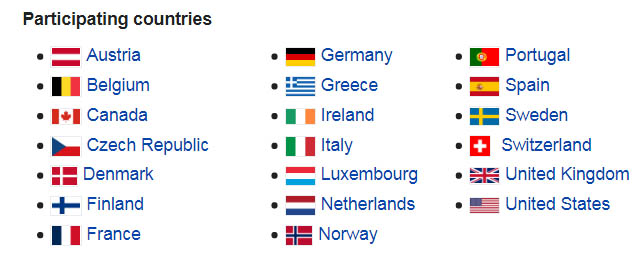 А где Япония?
Operator:	STScI (NASA)
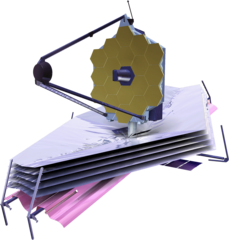 Важные моменты проекта JWST
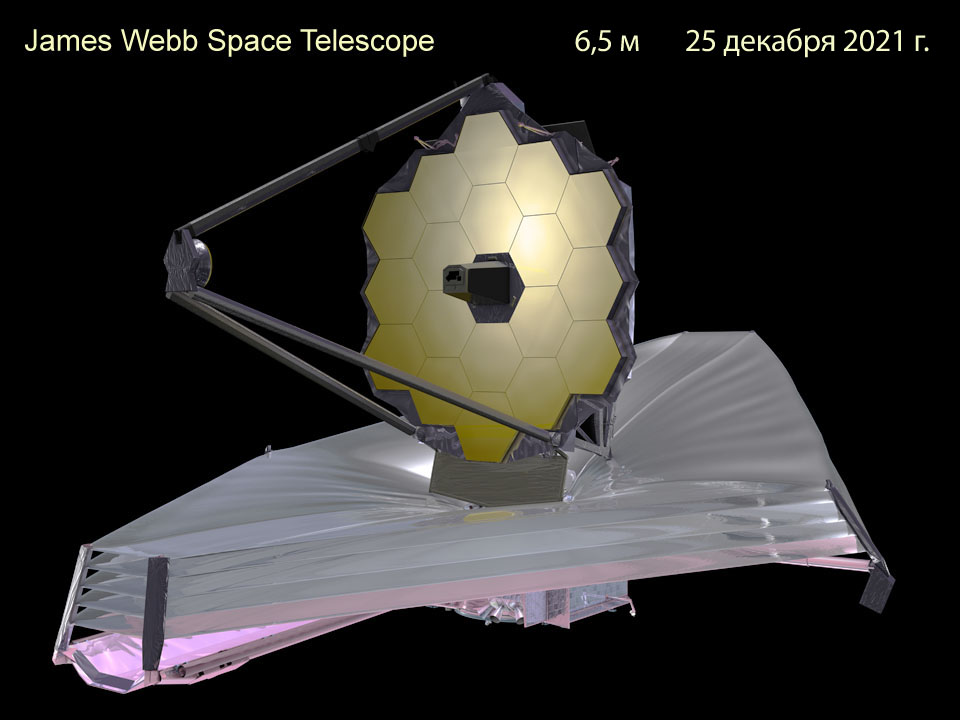 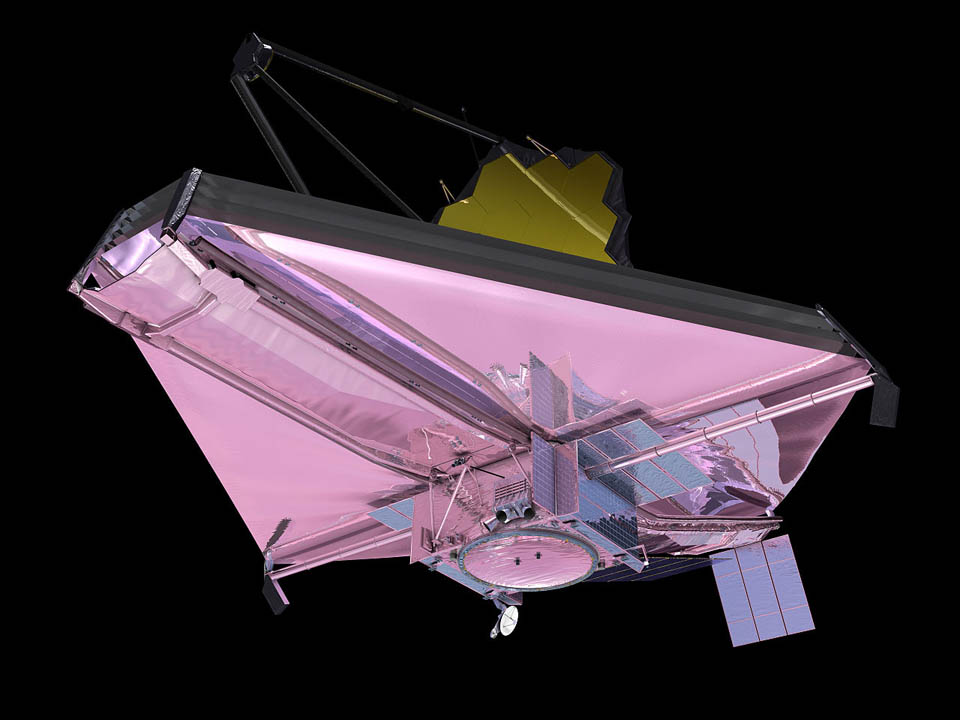 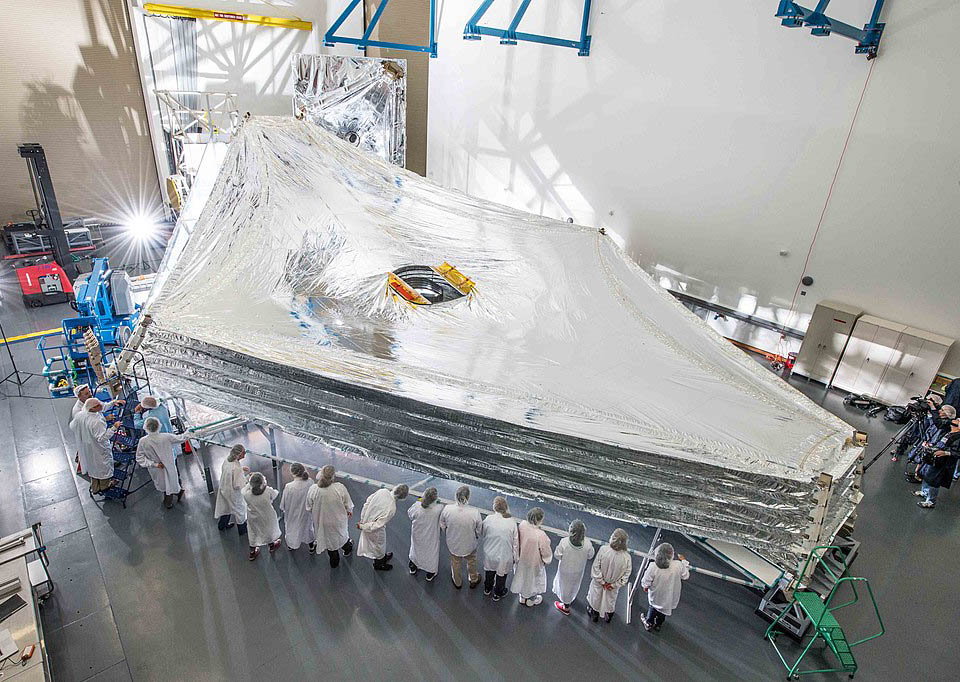 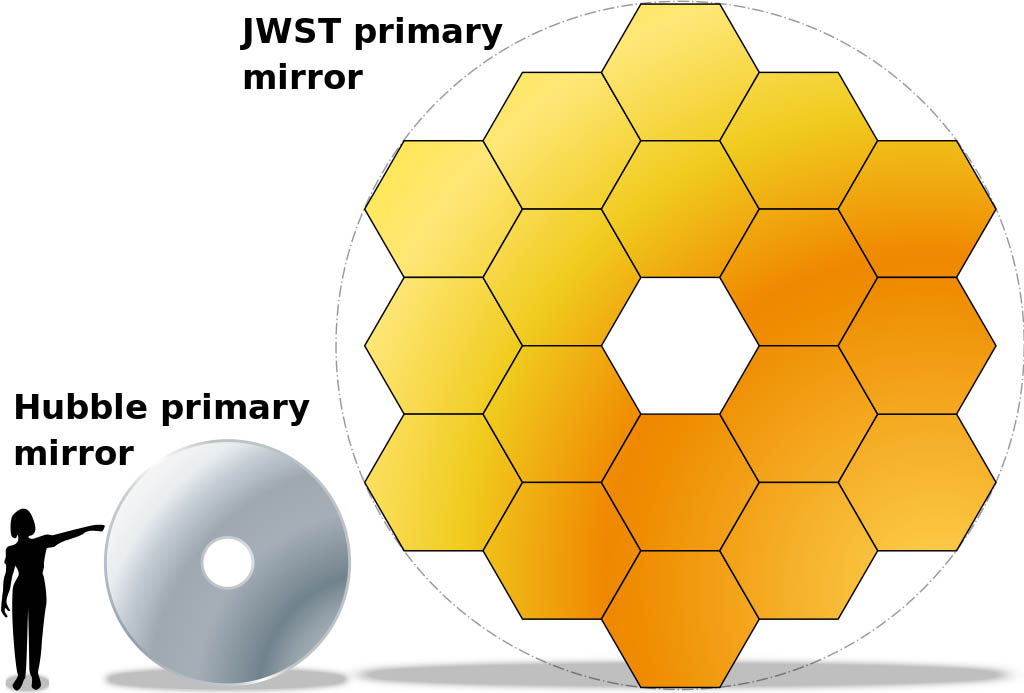 Позолоченный
бериллий.
18 сегментов
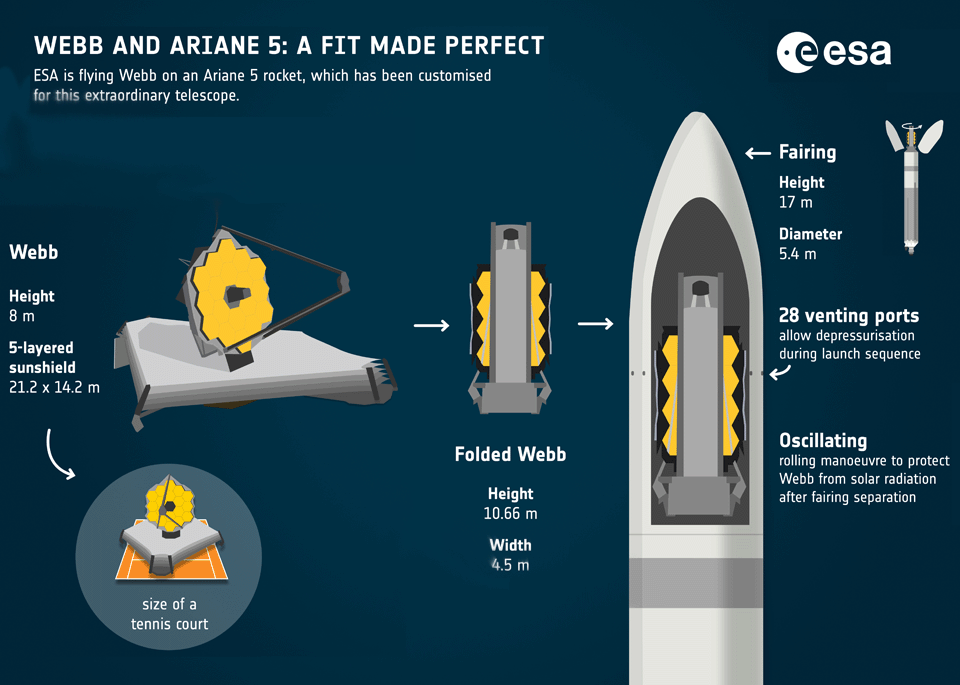 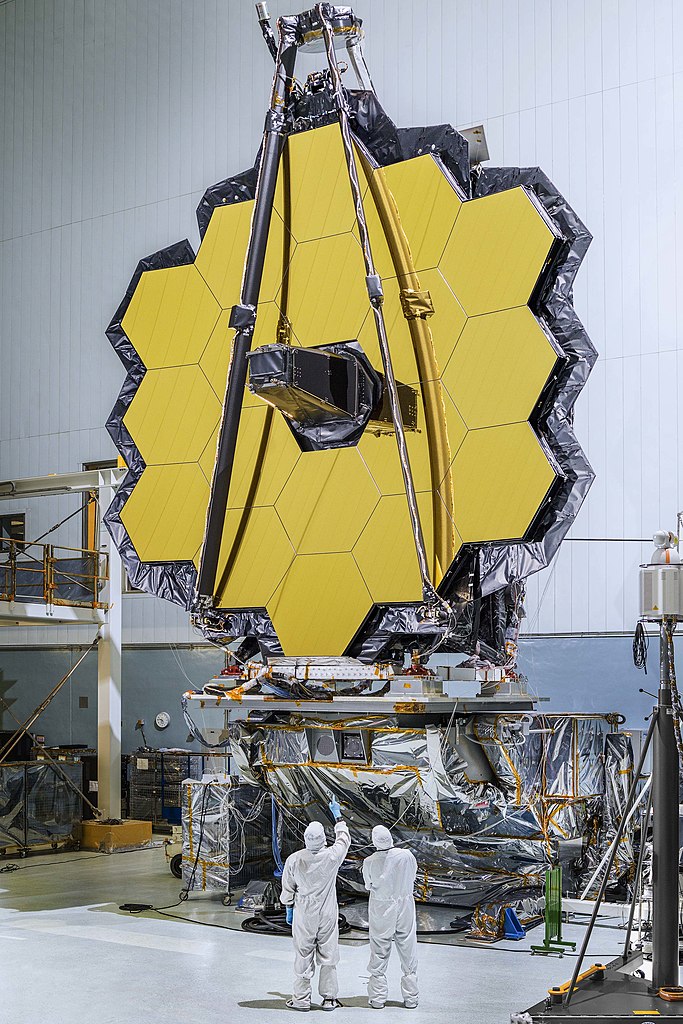 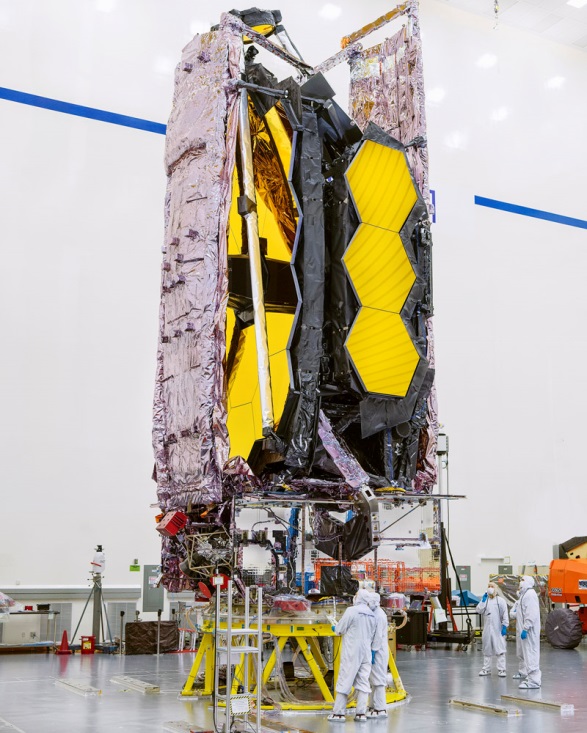 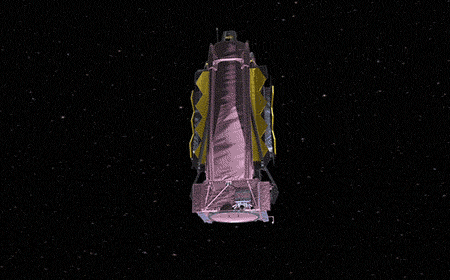 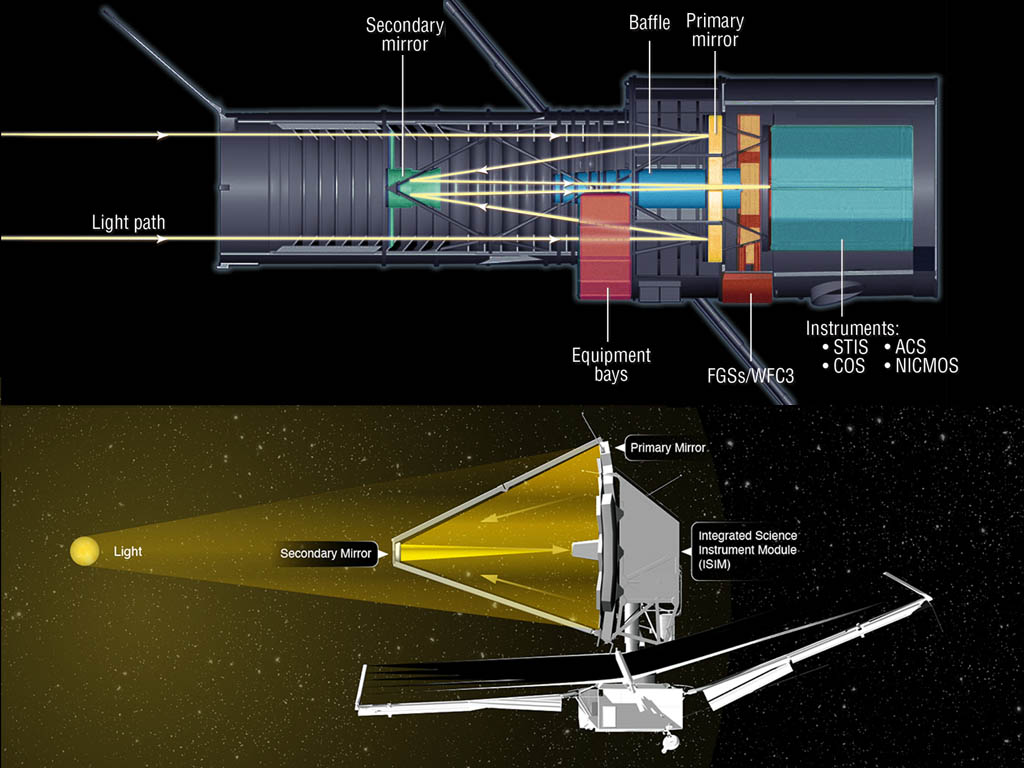 HST
JWST
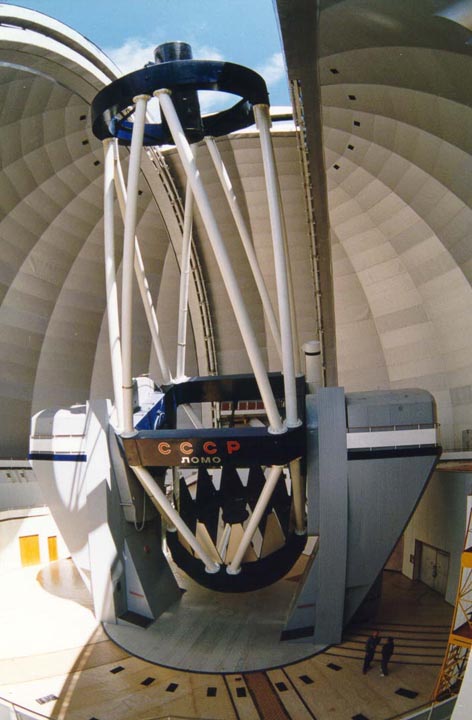 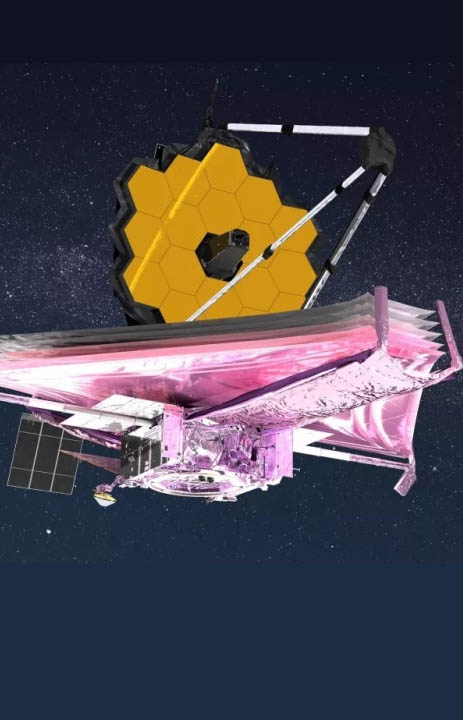 Диаметр: 6 м
Масса: 850 т
Диаметр: 6,5 м
Масса: 6,2 т
JWST
БТА
JWST работает 
в точке Лагранжа L2
на расстоянии 
1,5 млн км от Земли
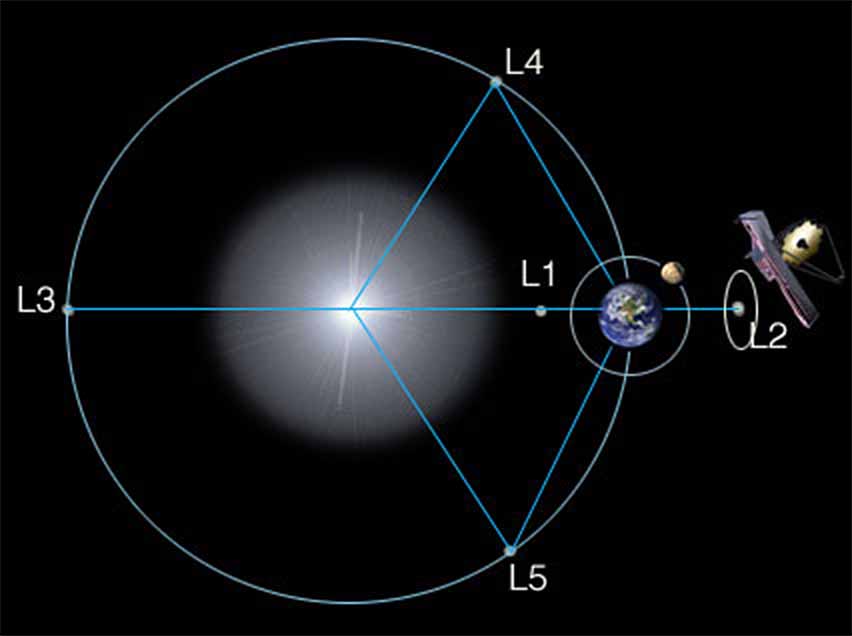 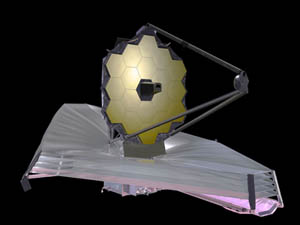 JWST
Масса:  6,2 т
Носитель: Ariane 5
Стоимость: $10 млрд (2021 dollars)
Диаметр объектива: 6,5 м
Диапазон: 0,6 – 28,3 мкм (Опт – ср.ИК)
Температура:  -223 oC
Высота орбиты: 1,5 млн км
Годы работы:  2022 – ?
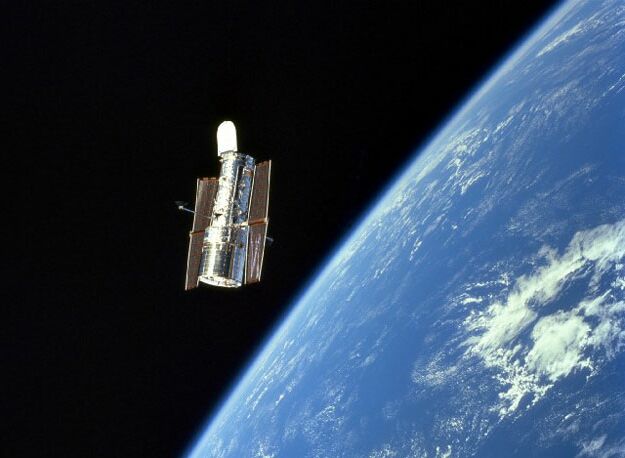 HST
Масса: 11,1 т
Носитель: Space Shuttle
Стоимость: $12 млрд (2015 dollars)
Диаметр объектива: 2,4 м
Диапазон: 0,2 – 2,4 мкм (УФ – бл.ИК)
Температура: около 10  oC
Высота орбиты:  600 км
Годы работы: 1990 – 2030/40
Телескоп – машина времени: мы видим только прошлое Вселенной
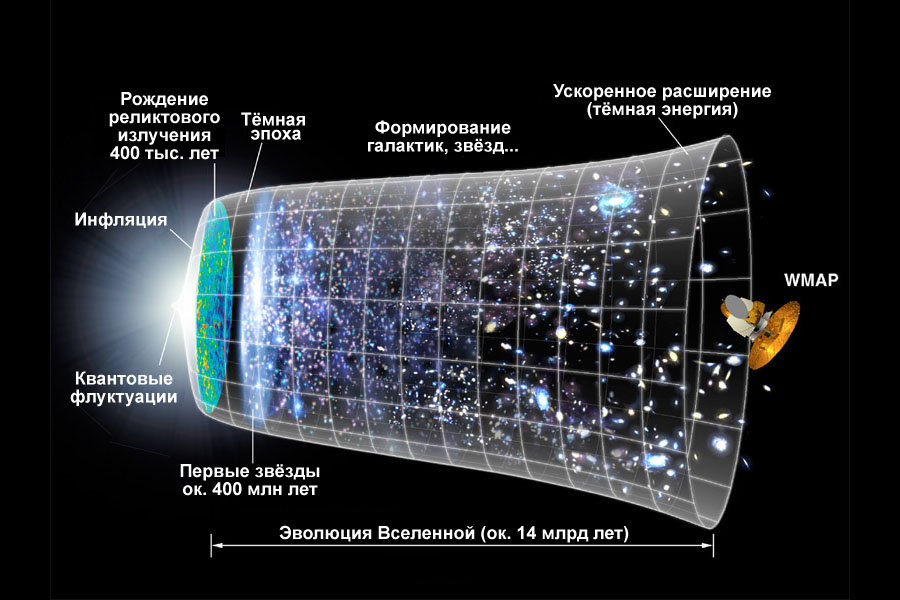 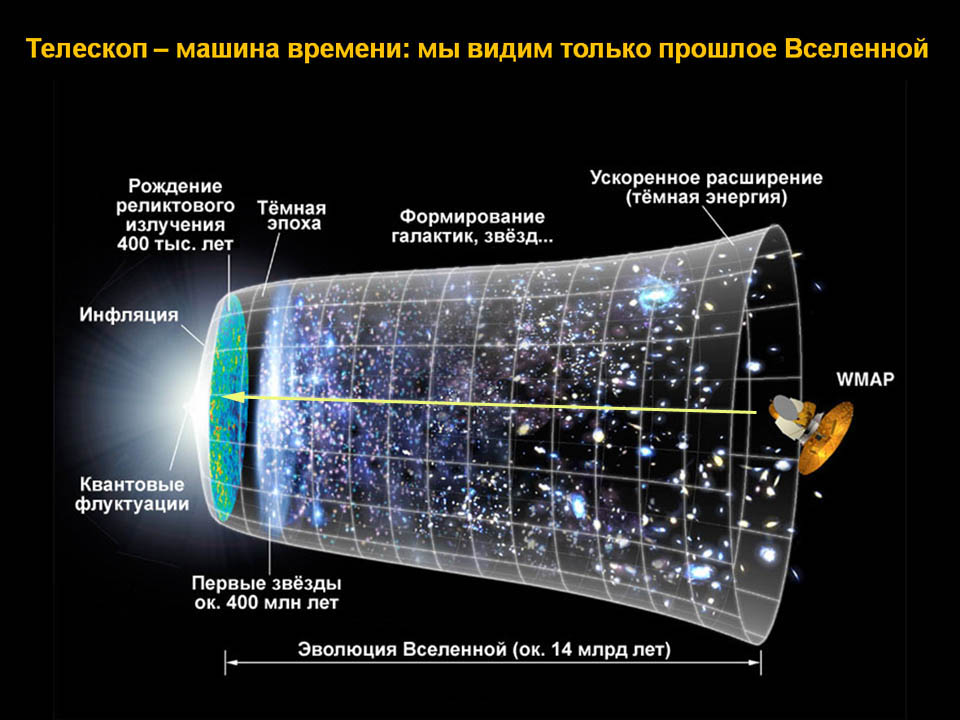 Телескоп – машина времени: мы видим только прошлое Вселенной
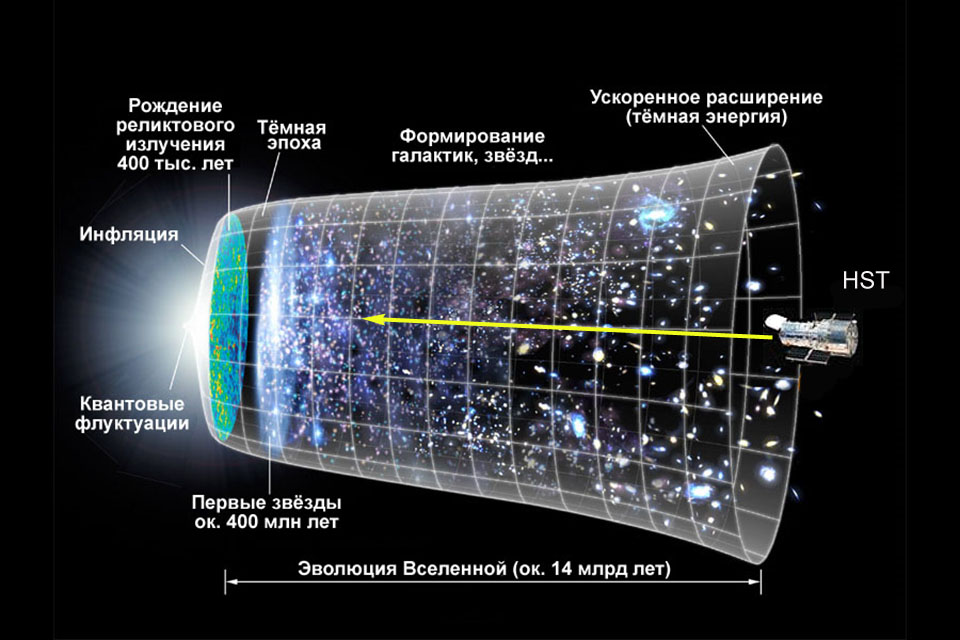 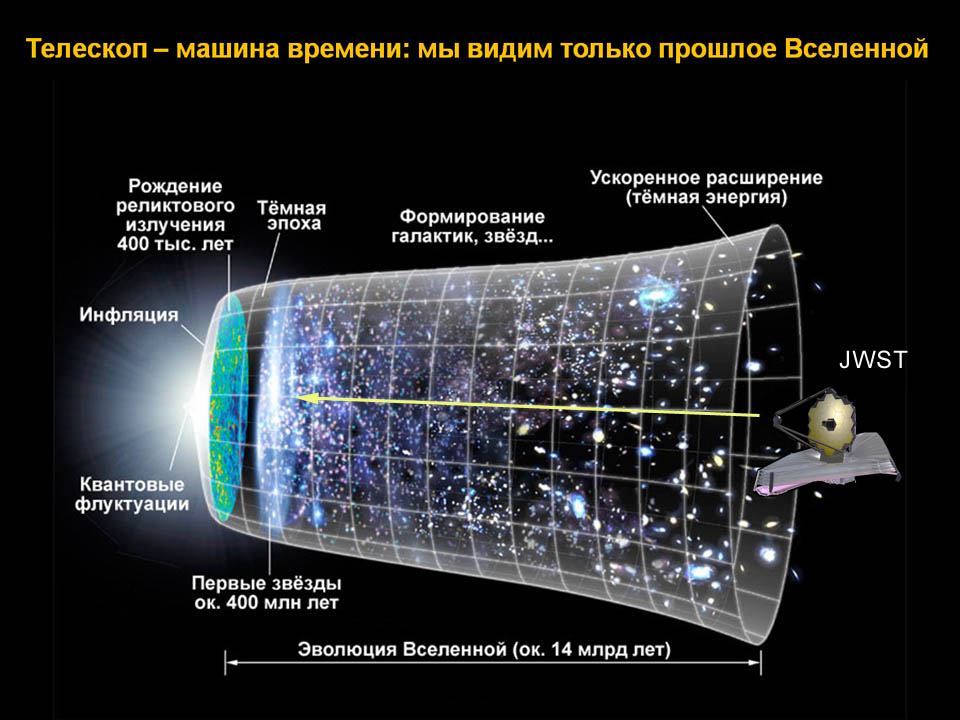 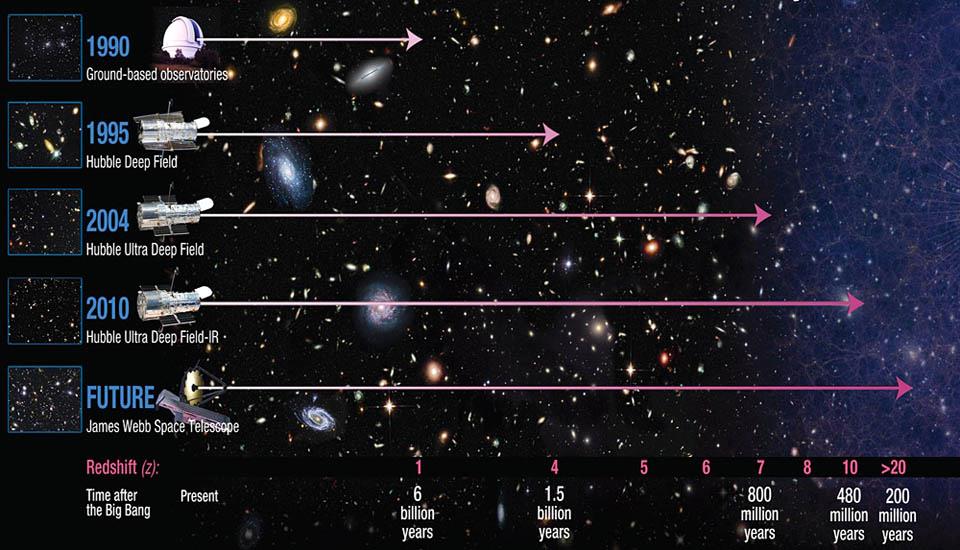 Заглянем во Вселенную поглубже!
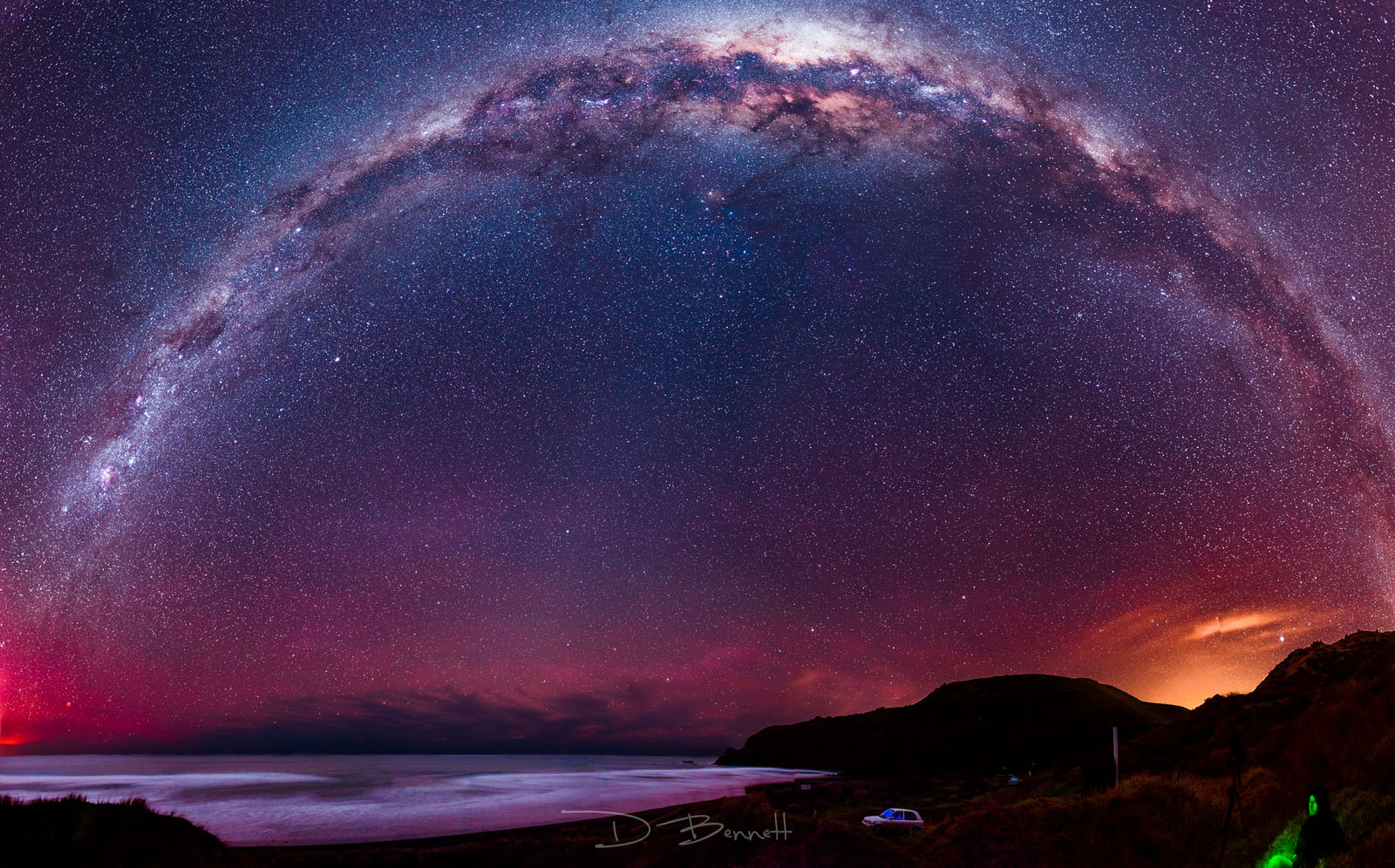 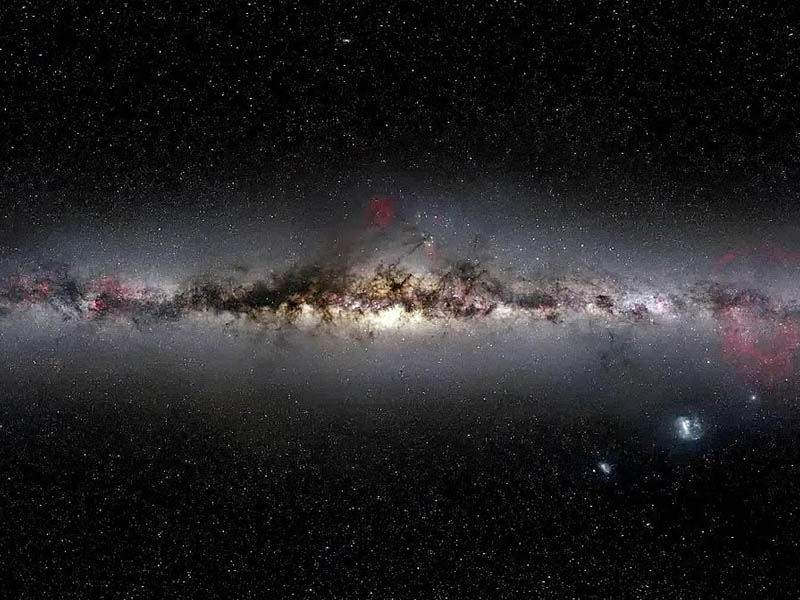 Газово-пылевое облако Barnard 68 (B 68). Глобула Бока
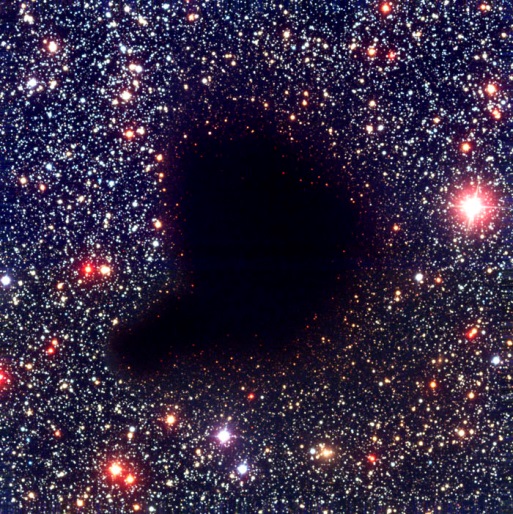 Впервые в 1919 г. занесено в
Каталог тёмных туманностей
Эдуарда Барнарда (E.E.Barnard)

Определяется как
molecular cloud, 
dark absorption nebula, 
Bok globule

Располагается в созвездии
Змееносец на расстоянии 
500 св. лет (около 150 пк)

Диаметр ок. 0,5 св. года.
Масса ок. 2 M.
Температура 16 К

Облако находится на грани 
гравитационного коллапса
Газово-пылевое облако Barnard 68 (B 68) в разных диапазонах излучения
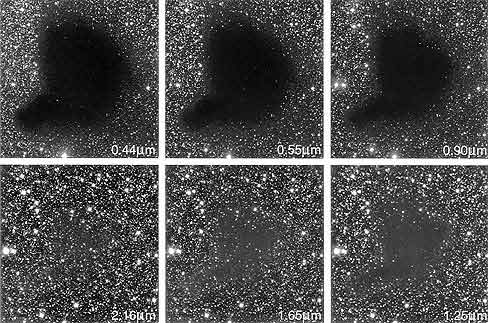 Приборы JWST
NIRCam     и     MIRI
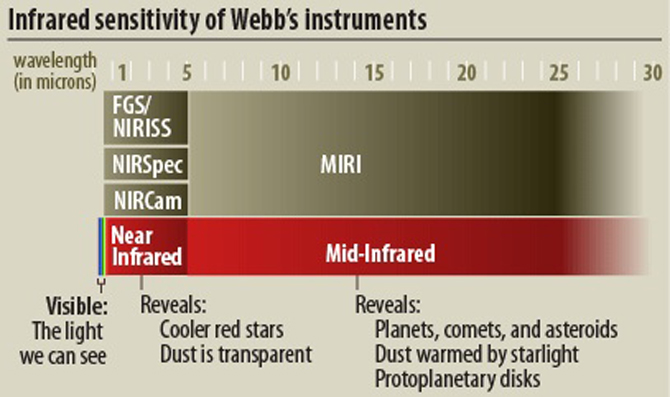 Приборы телескопа James Webb
Всего 4 прибора, которые работают в 17 режимах
Камера ближнего инфракрасного диапазона (NIRCam) 
Поле зрения 2,2 х 2,2 угл. мин. (У телескопа «Хаббл»  2,4 х 2,4 угл. мин)
Делает снимки в диапазоне от видимого до ближнего ИК (0,6 - 5,0 мкм). 
Цели: глубокие поля, галактики, области звездообразования, планеты Сол.сист.
Режимы (основные):

1) Широкопольная бесщелевая 
      спектроскопия (квазары).

2) Коронограф. Использует черный диск в приборе, чтобы блокировать звездный свет для обнаружения света от экзопланет.

3) Наблюдение временных рядов (режим «киносъёмки») и с гризмой, чтобы получать спектры атмосфер транзитных экзопланет.
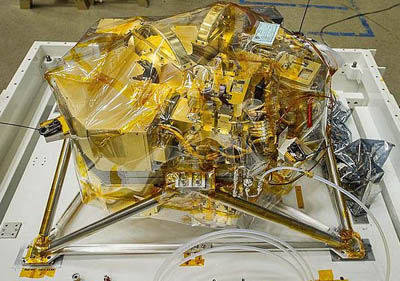 Спектрограф ближнего инфракрасного диапазона (NIRSpec) 
для многообъектной спектроскопии. Хотя бесщелевая спектроскопия 
позволяет получать спектры всех объектов в поле зрения, 
она часто накладывает спектры нескольких объектов друг на друга, 
а фоновый свет снижает чувствительность. 

У NIRSpec есть микрозатворное устройство с четвертью миллиона 
крошечных управляемых затворов. Открытие затвора там, где есть 
интересный объект, и закрытие затвора там, где его нет, позволяет 
получить чистые спектры до 100 источников одновременно. 

Спектроскопия интегрального поля NIRSpec. 
Создает спектр для каждого пикселя на небольшой площади, 
а не в одной точке, всего для 900 пространственных элементов. 
Этот режим дает наиболее полные данные об отдельной цели. 
Пример: далекая галактика, усиленная гравитационной линзой.

Временные ряды ярких объектов NIRSpec. Спектроскопические 
наблюдения временных рядов транзитных экзопланет и других объектов, которые быстро меняются со временем. 
Пример: наблюдение за горячей экзопланетой размером с Землю 
по всей её орбите для составления карты температуры планеты.
Приборы телескопа James Webb
Прибор среднего ИК диапазона (MIRI) – от 5 до 29 мкм
Прямые снимки сильно запылённых областей, спектроскопия низкого 
и среднего разрешения (молекулы). Коронограф: прямые снимки и в поляризованном свете (пылевые диски и экзопланеты).
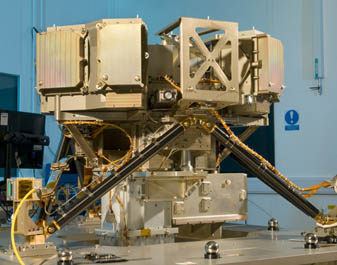 Апертурно-маскирующая 
интерферометрия NIRISS 
(Near Infrared Imager and Slitless Spectrograph, 
совмещен с гидом Fine Guidance Sensor, FGS)
Есть маска для блокировки света 
от 11 из 18 сегментов главного зеркала. 
Это даёт контрастное изображение, 
при котором рядом с яркими 
источниками можно увидеть слабые
Прибор для получения изображений в ближнем ИК (0,8-5 мкм) 
и бесщелевой спектрограф .
Задачи: бесщелевая спектроскопия одного объекта. Чтобы наблюдать 
за планетами вокруг ярких близлежащих звезд, выводит звезду из фокуса 
и распределяет свет по множеству пикселей, чтобы избежать 
насыщения детекторов. 
Пример: небольшие экзопланеты TRAPPIST-1b и 1c
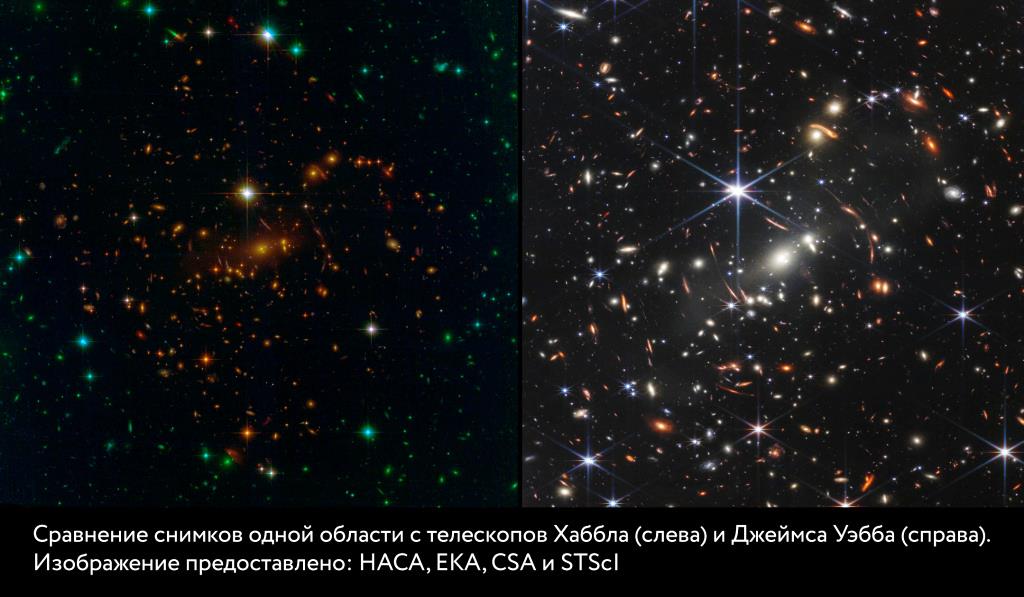 HST                                 JWST
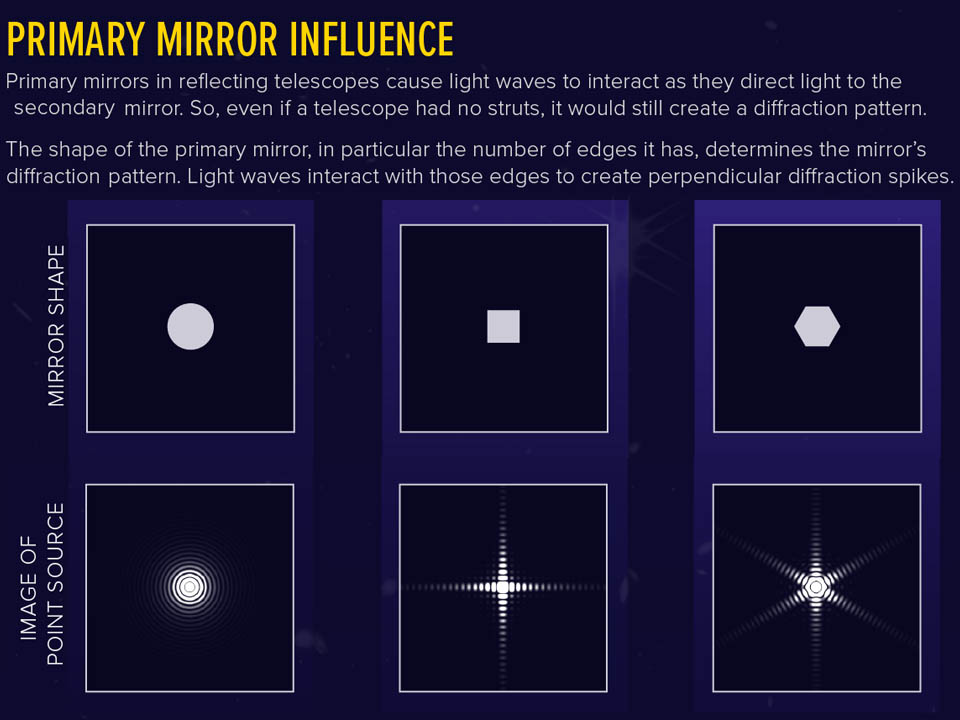 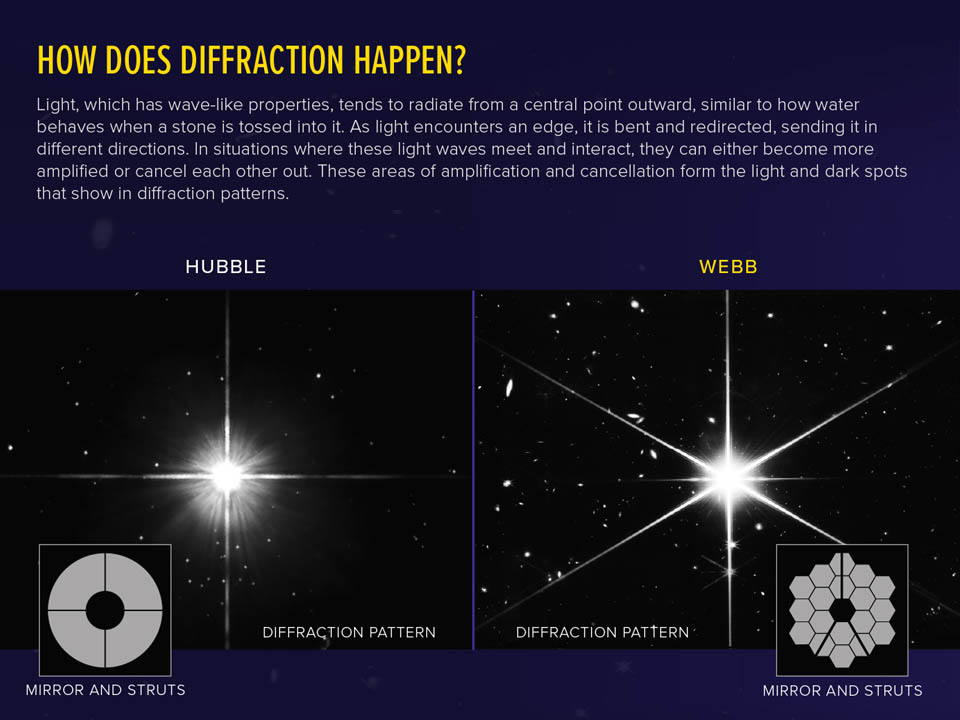 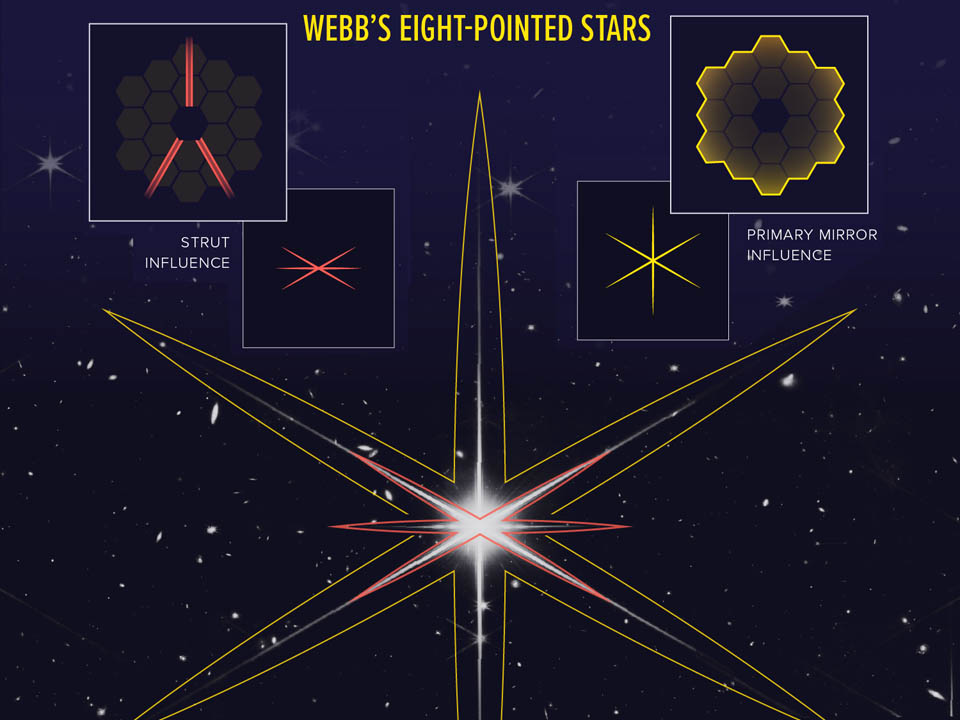 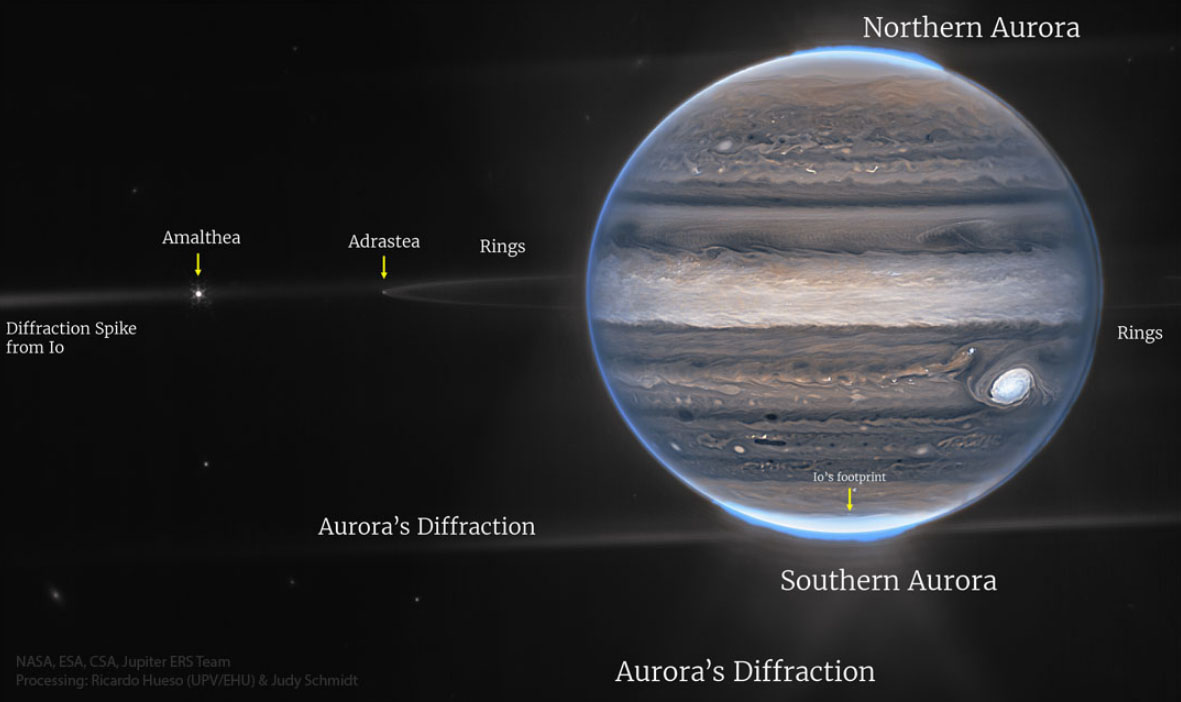 Юпитер   JWST  Aug 2022
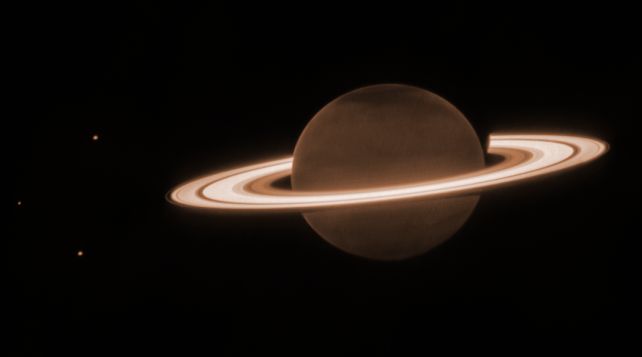 Сатурн
ИК (JWST)
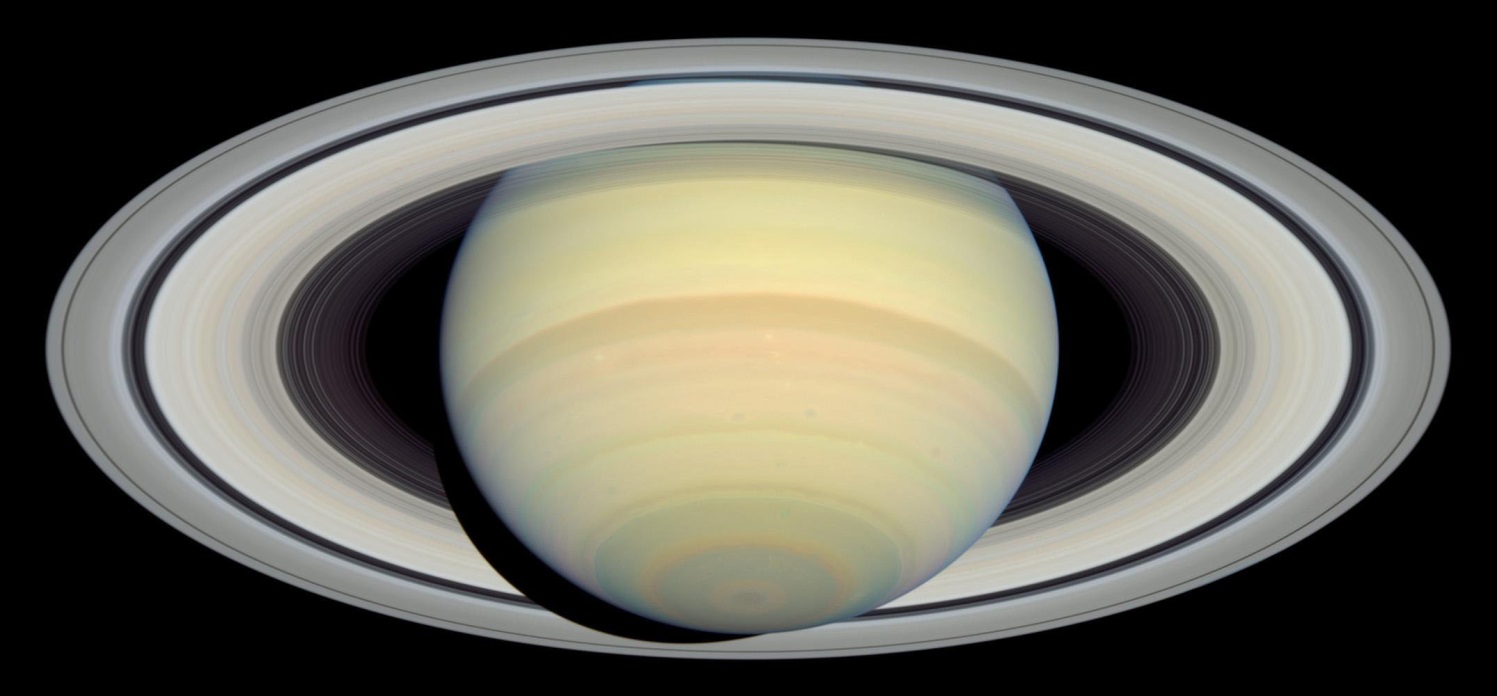 Оптика (HST)
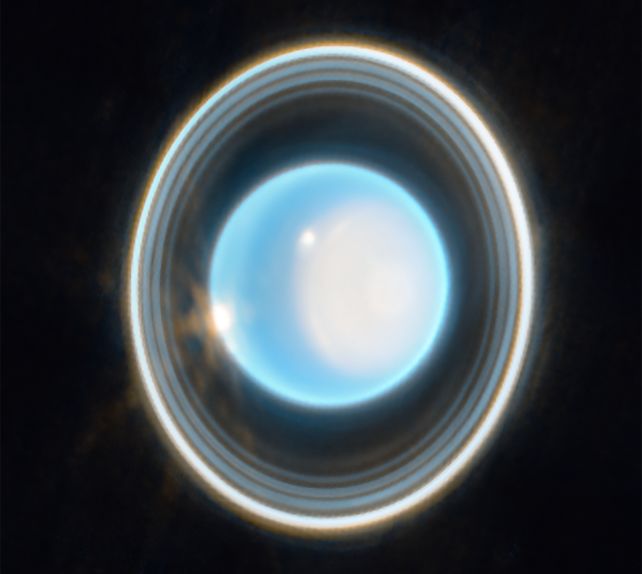 Уран
JWST  2022
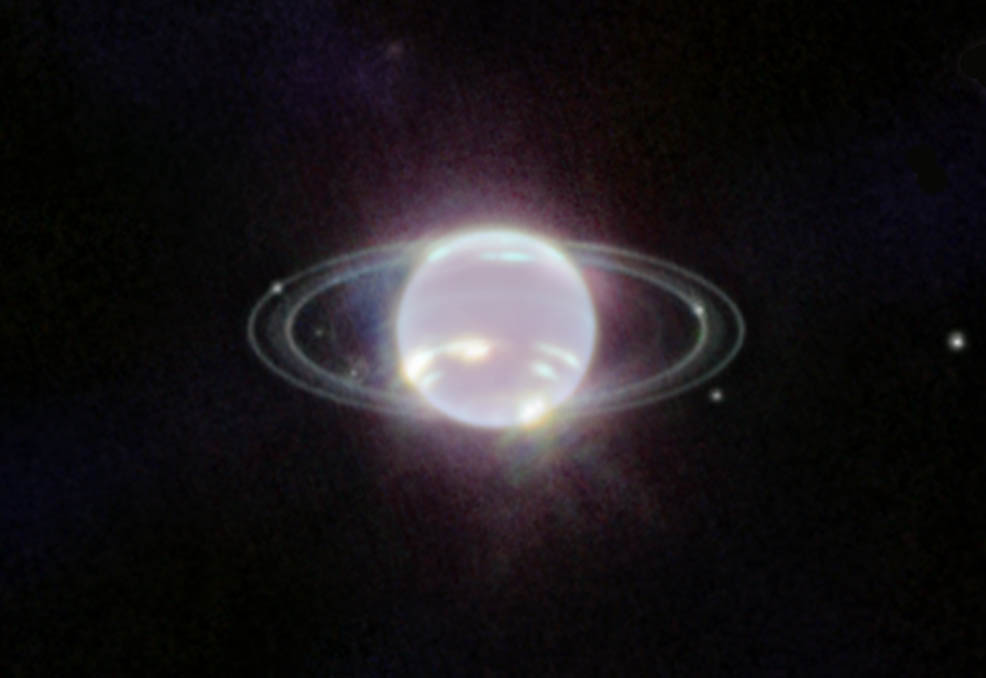 Нептун   
JWST  2022
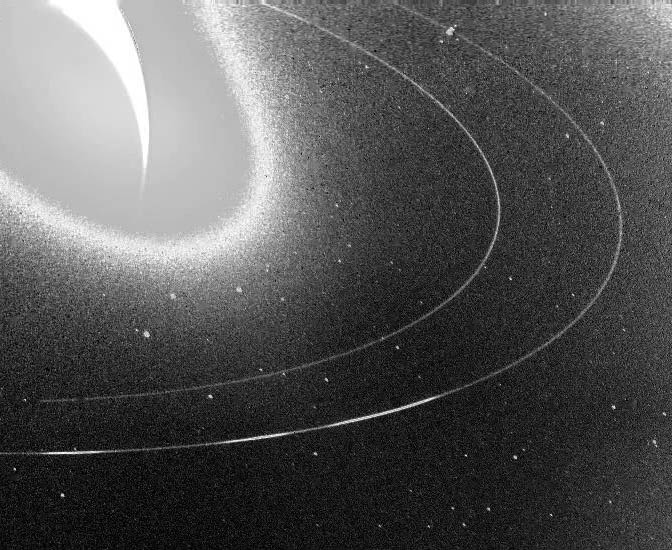 Нептун   
«Вояджер-2»
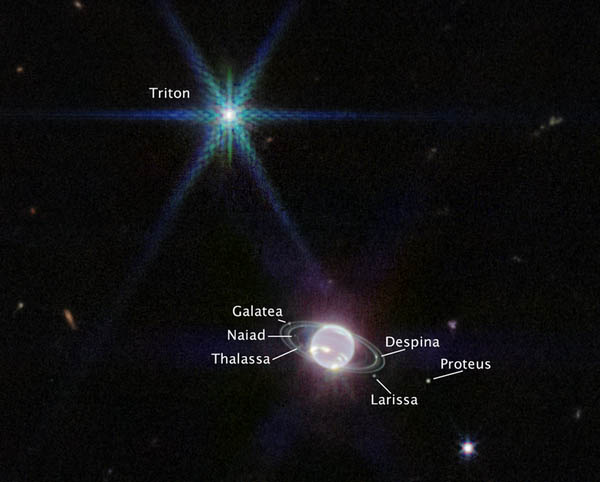 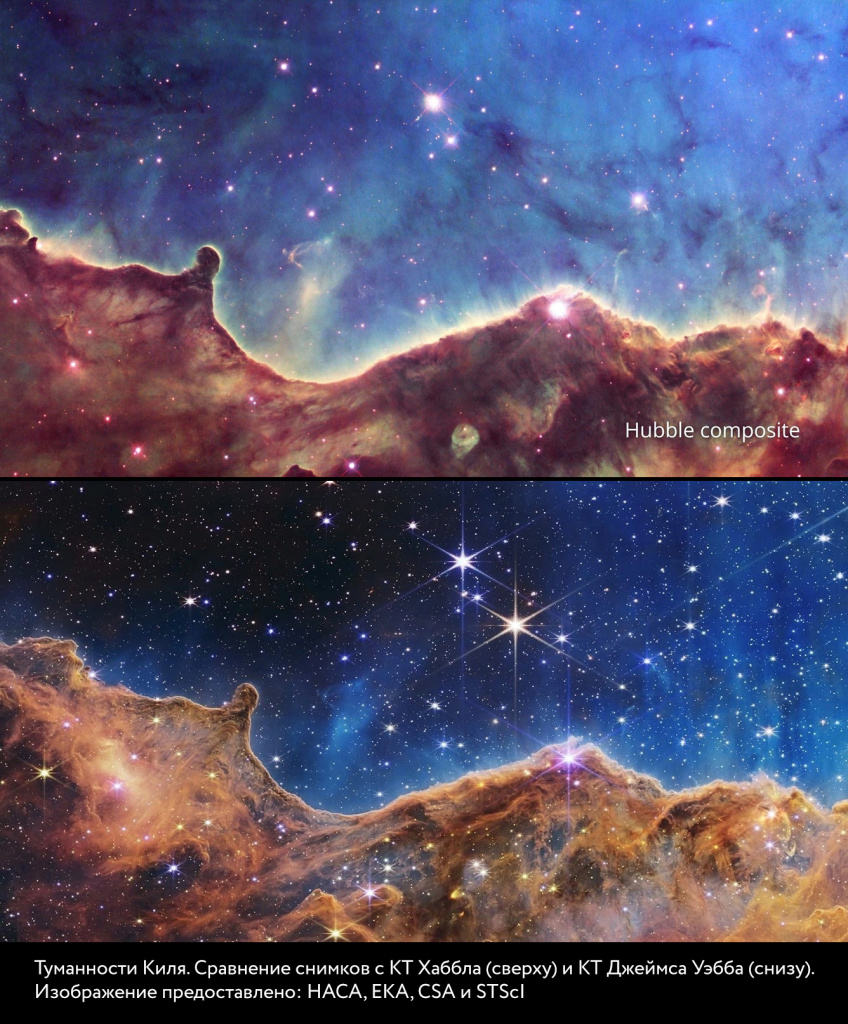 Carina
nebula
HST











JWST
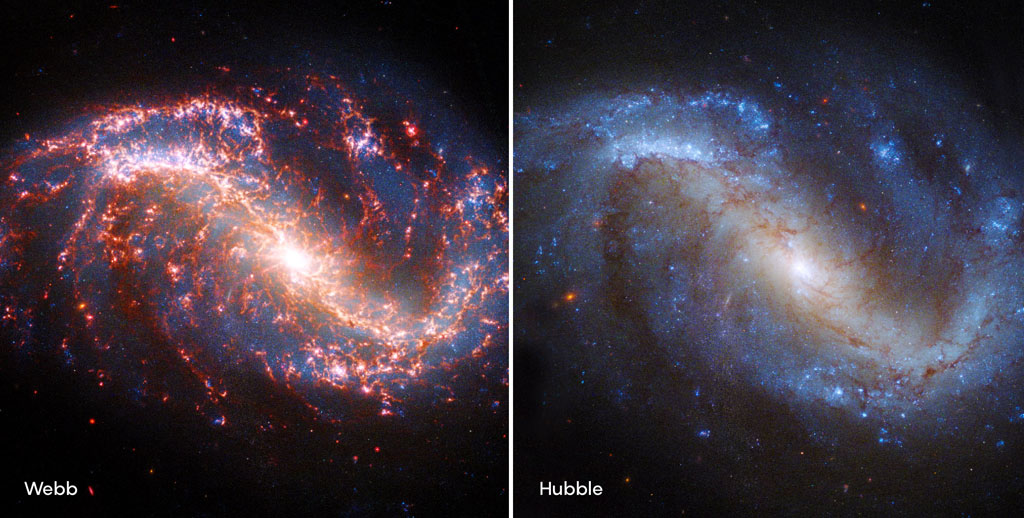 NGC 7496
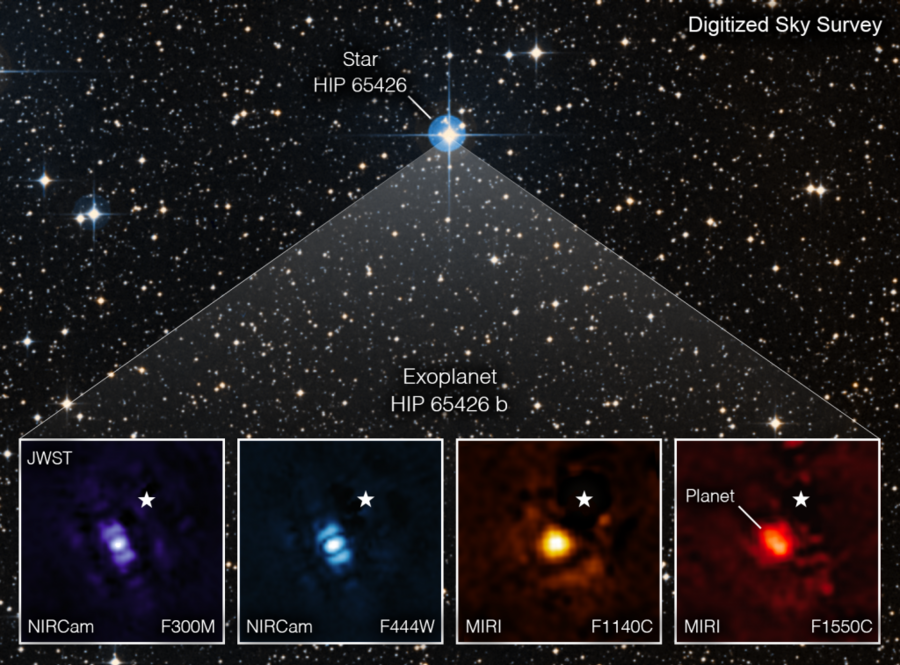 Коронограф NIRCam
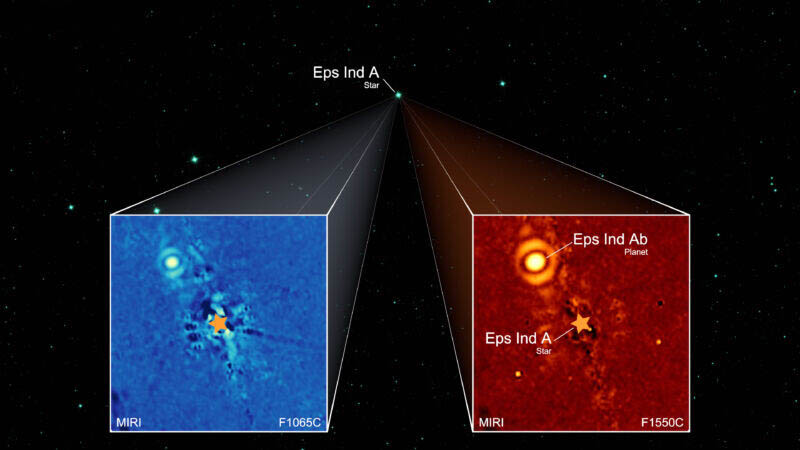 JWST images of the exoplanet obtained in the infrared spectrum
 
		       Credit: T. Müller (MPIA/HdA), E. Matthews (MPIA)
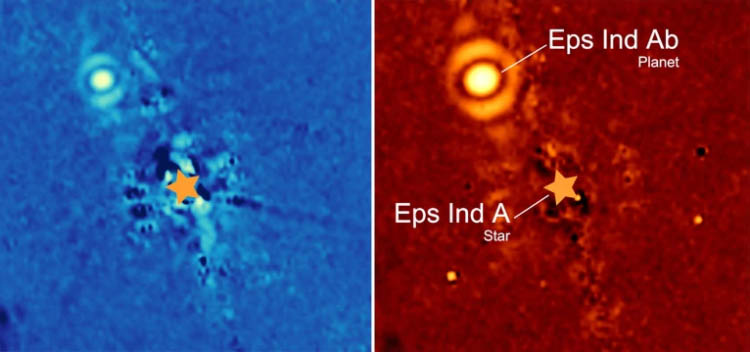 Использована функция «коронограф-интерферометр», встроенная 
в одну из камер JWST. Прибор суммирует фотоны со сдвигом фазы 
в каждом из четырех квадрантов кадра. 
Так было «погашено» изображение звезды ε Indi A

		https://www.nature.com/articles/s41586-024-07837-8
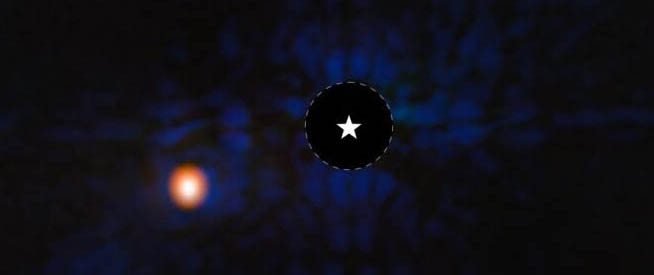 Планета                            Звезда  Eps Ind A
Масса  6 Мю
супер-Юпитер

Орбита эллипт.
  20 – 40  а. е.

Температура  0 С
нагревается звездой
слабее Юпитера, но
атмосфера теплее!
Масса            0,76  М

Радиус           0,71 R

Светимость   0,21 L

Температура  4650 К

Возраст       3,5 млрд лет
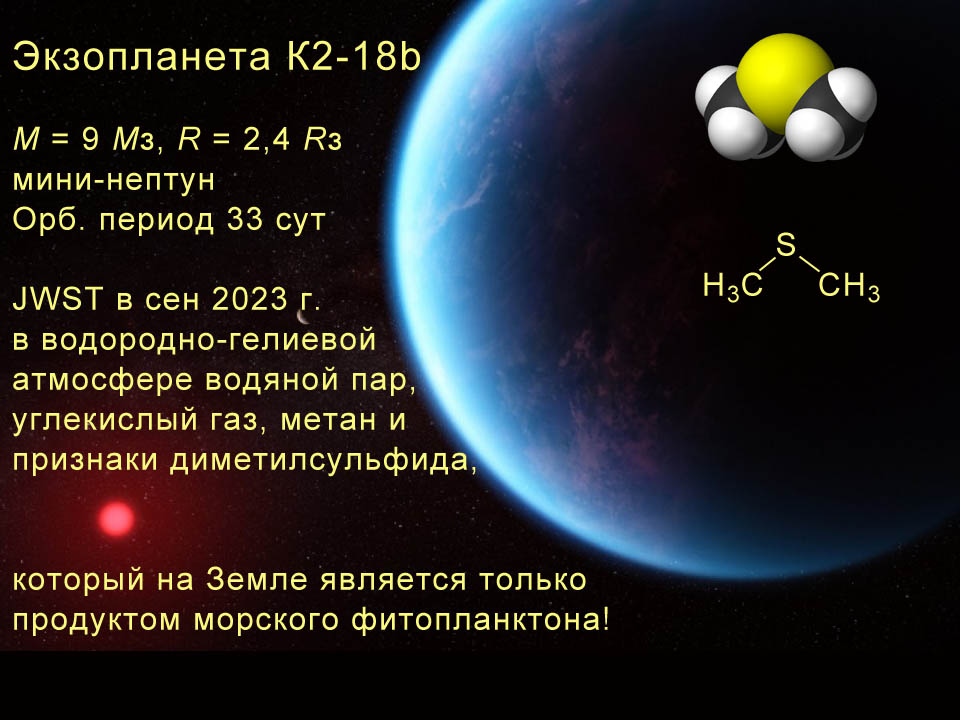 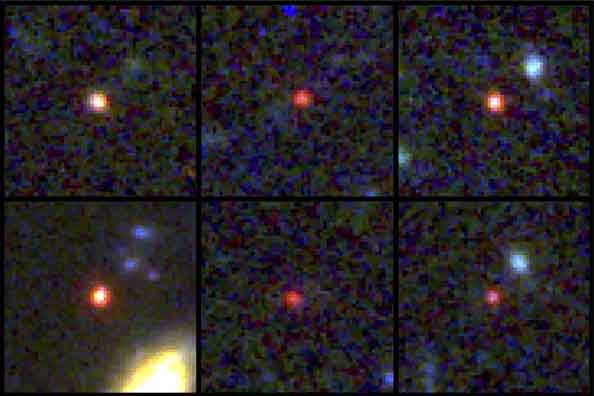 JWST     Самые далёкие галактики с z ~ 17
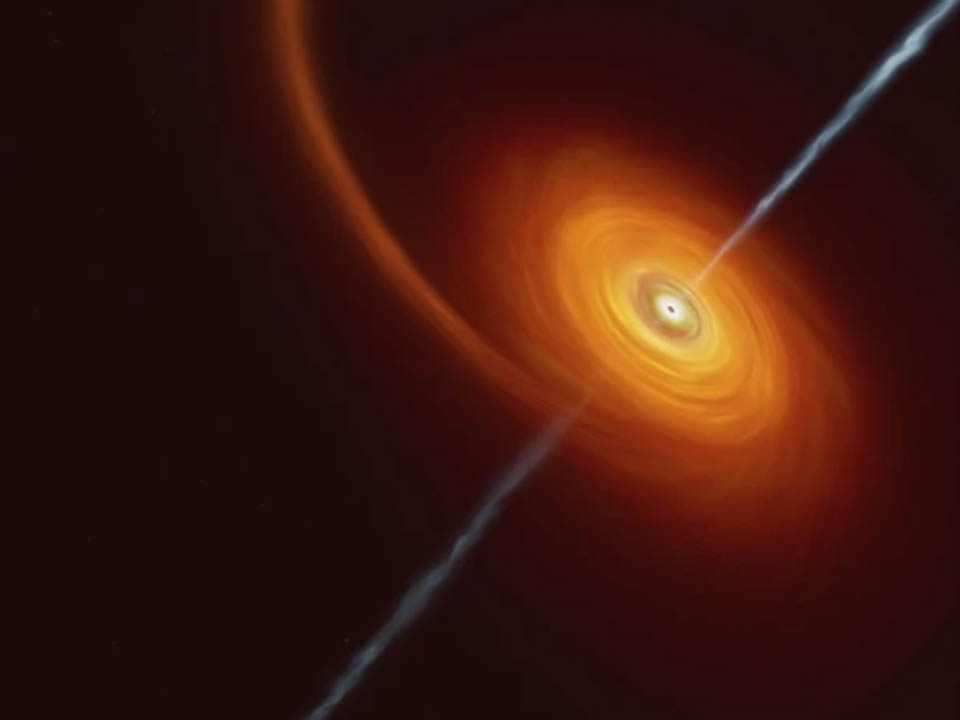 Многие из недавно 
обнаруженных JWST 
чёрных дыр находятся 
на красных смещениях 
от 4 до 6, что соответствует 
времени, когда Вселенной 
было от 1 до 1,5 млрд лет.

JWST обнаружил несколько 
самых далеких чёрных дыр, 
которые когда-либо видели. 
Подтвержденный рекордсмен 
сидит в центре галактики GN-z11 
с красным смещением 10,6 . 
Значит, уже через 400 млн лет 
после Большого взрыва зародыши 
черных дыр уже сформировались и 
смогли создать сверхмассивный объект.

JWST заметил вероятную чёрную дыру с z = 8,7 в галактике CEERS 1019. 
Дыра накопила 9 млн массы Солнца за первые 570 млн лет существования 
Вселенной. И есть даже кандидат в чёрные дыры с красным смещением 12.
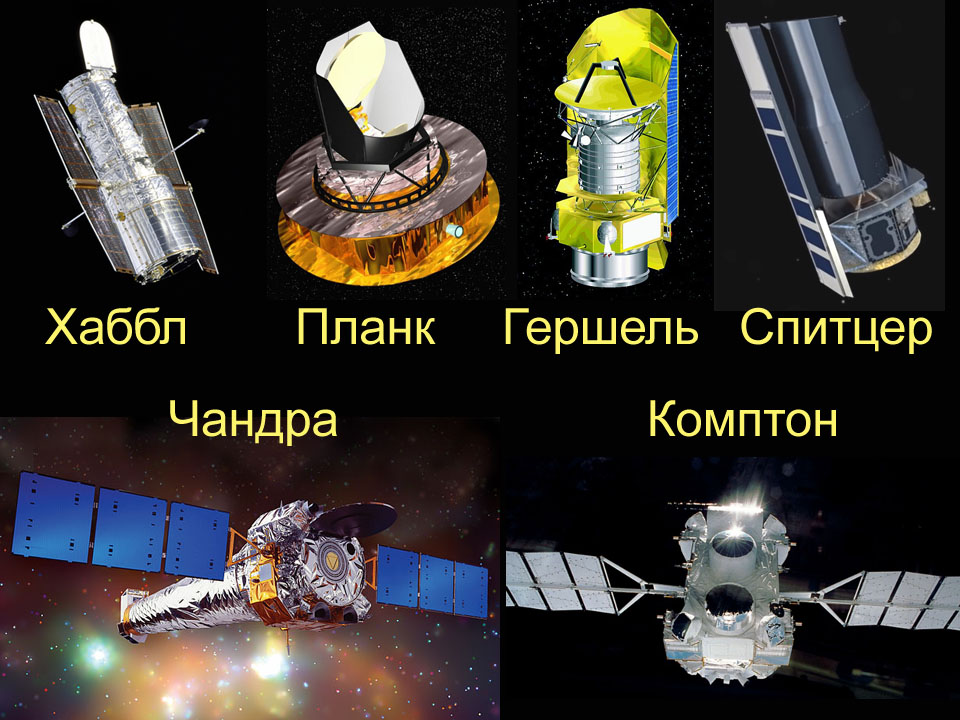 James Webb Space Telescope
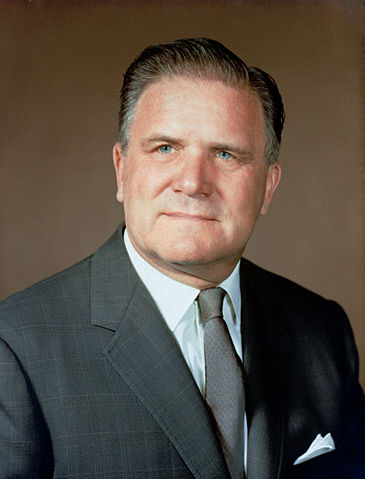 James Edwin Webb (1906-1992) 
американский гос. чиновник. 
Образование - учитель рисования и 
юрист. В разных гос. структурах 
руководил финансами и персоналом. 

Опыта в аэрокосмической области не имел,
но был назначен администратором НАСА 
в 1961 г. Фактическое техническое 
руководство всеми ракетными программами
НАСА в период работы Уэбба осуществлял 
Вернер фон Браун. 

Более 1200 ученых и инженеров НАСА 
выразили протест против увековечивания 
имени Уэбба. Многие в знак протеста 
используют в своих научных работах 
только сокращенное название JWST и 
договорились расшифровывать его иначе: 
Just Wonderful Space Telescope, 
"просто замечательный космический телескоп"
Euclid (ESA,1.07.2023 в точку L2, размер 4,5 х 3,1 м, вес 2 т)
 апертура 1,2 м, 550 нм (зелёный) – 2 мкм (NIR), разрешение 0,1 (opt) – 0,3 NIR
    Трёхзеркальный анастигмат Корша с полем зрения диаметром 0,56 градуса
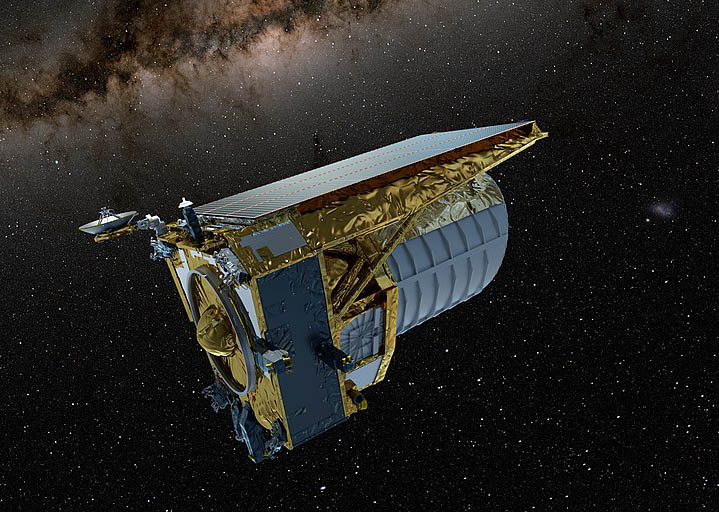 Спектральный диапазон «Эвклида» меньше, чем у «Хаббла»
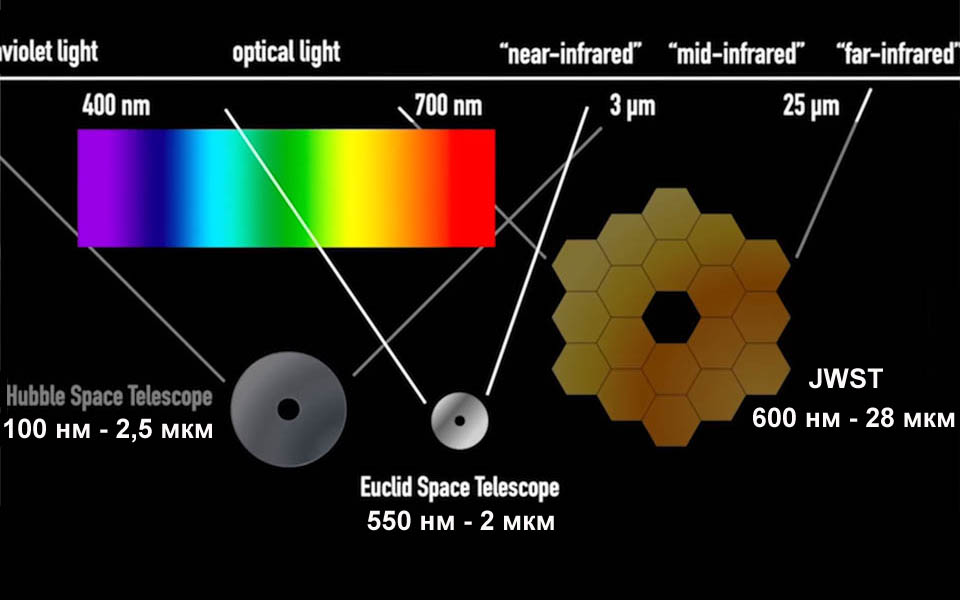 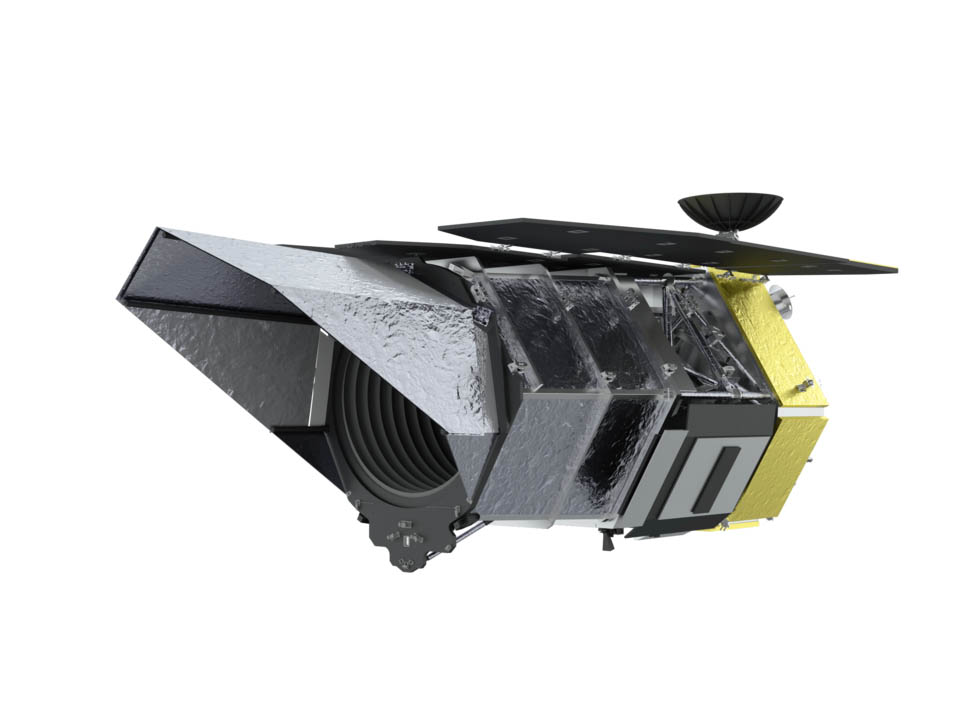 Nancy Grace Roman Space Telescope (NASA)
Wide-Field Infrared Survey Telescope, WFIRST
Joint Dark Energy Mission
Запуск намечен на 2027 г. 
в точку L2 Земля-Солнце
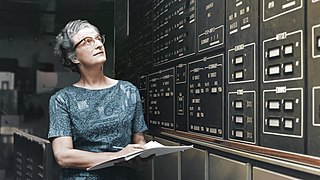 Диаметр объектива 2,4 м
Диапазон  0,48–2,30 мкм (B–NIR)
Камера  288 Мpix
Поле зрения  0,28 кв. градуса
Dr. Nancy Grace Roman, NASA's first Chief of Astronomy.
Goddard Space Flight Center in Greenbelt, Maryland, 1972
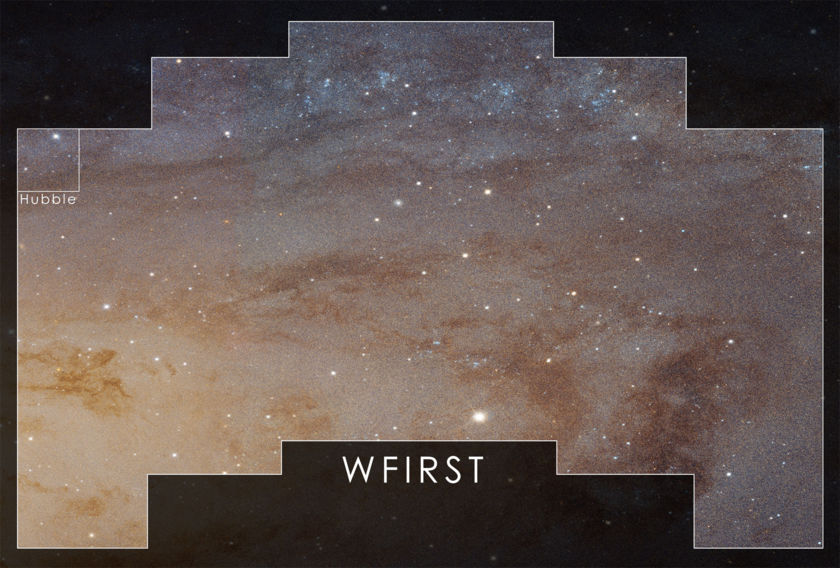 Roman Space Telescope (NASA)
Площадь кадра в 100 раз больше, чем у «Хаббла»
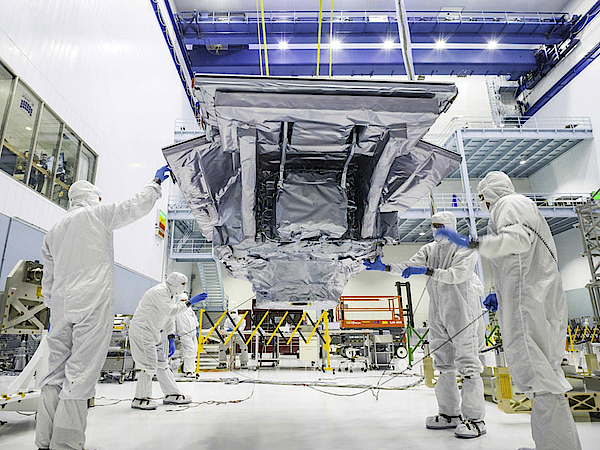 август 2024
монтаж камеры WFI 
(Wide Field Instrument)
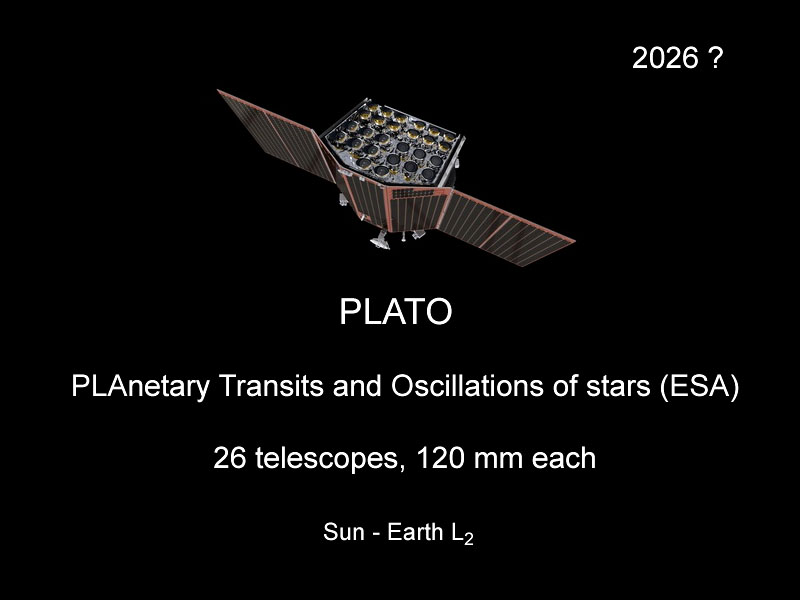 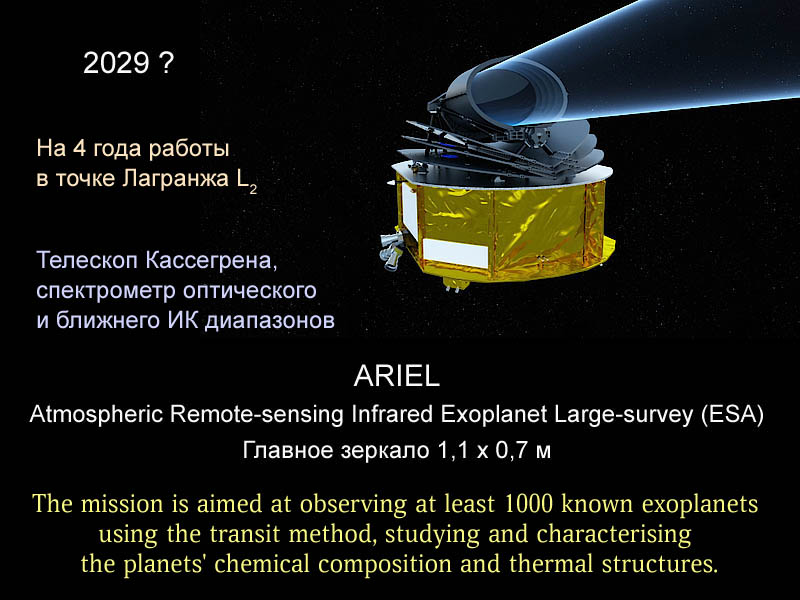 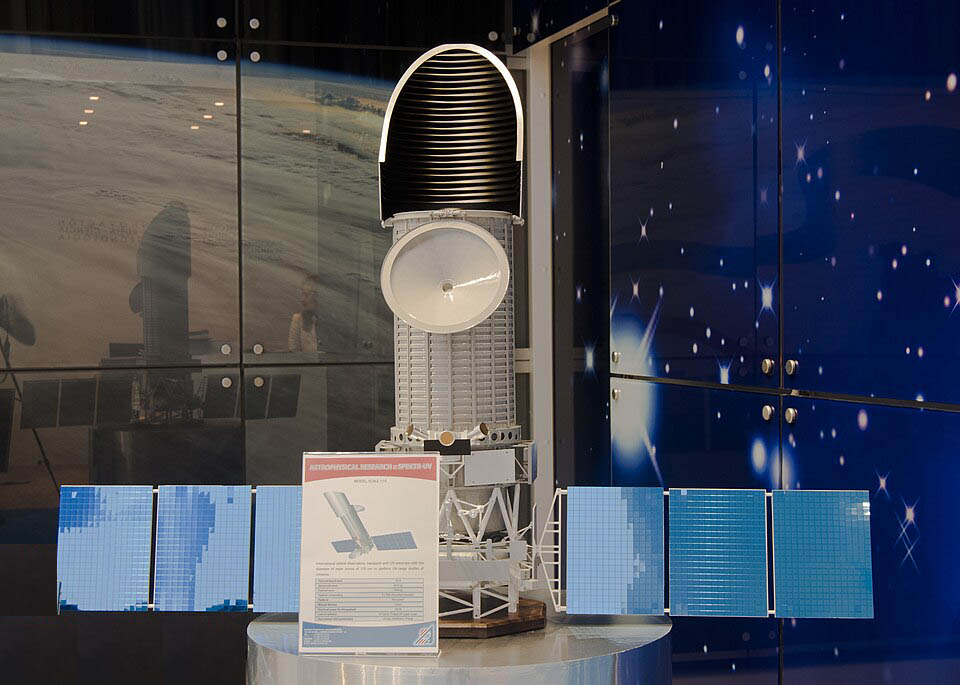 Институт астрономии РАН

Спектр-УФ
Диаметр 1,7 м
Поле зрения 0,5о

Геосинхронная
орбита

Запуск не ранее 2030 г.
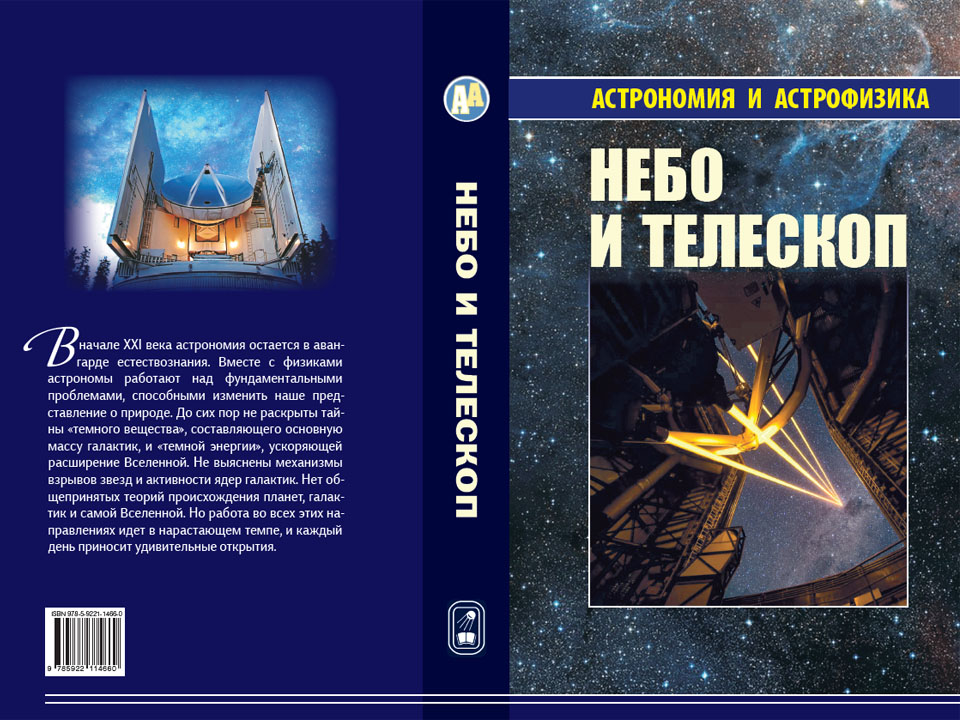 Под ред. В. Г. Сурдина
4-е изд. 2019 г.
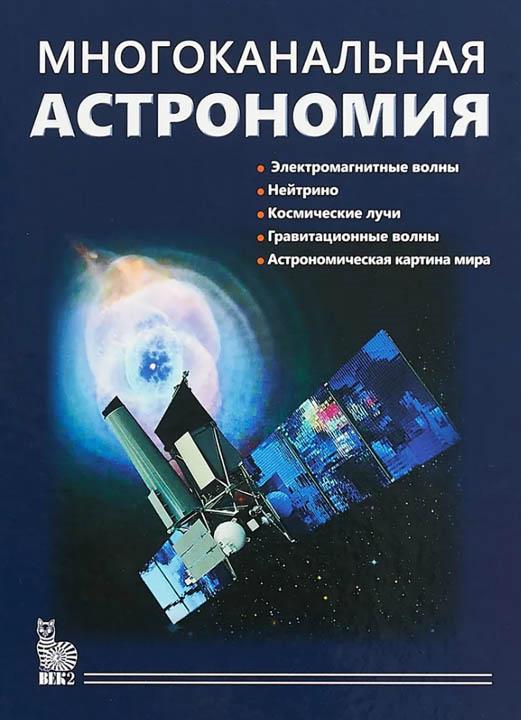 Под ред. академика
Черепащука А. М.
2022 г.